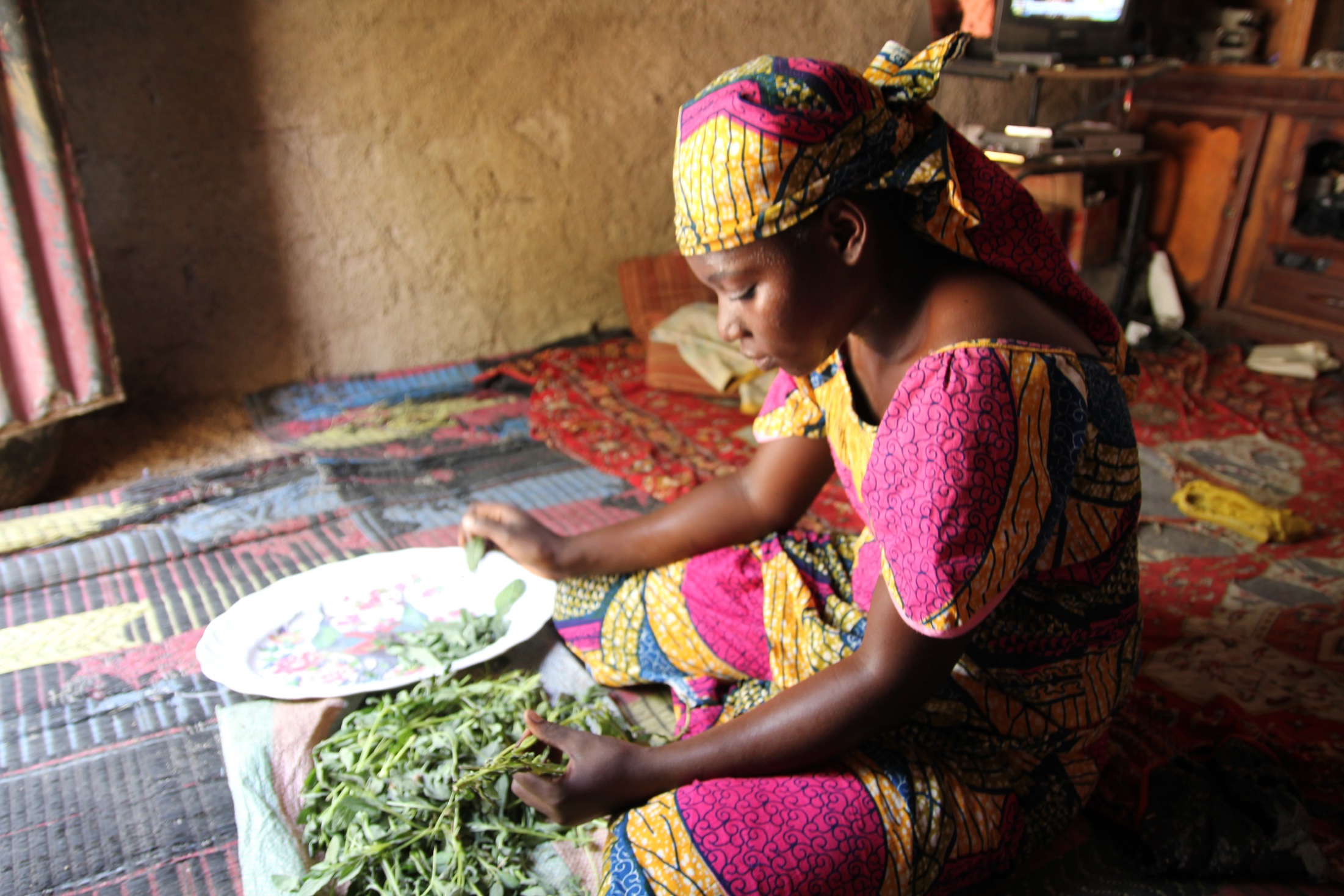 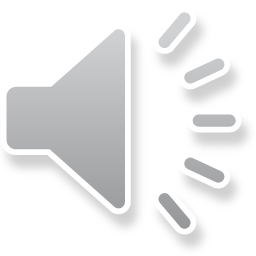 Kattilamatka KameruniinRuokaturvaa ja reseptejä
[Speaker Notes: Matkakuvia keväältä 2013 Kamerunista]
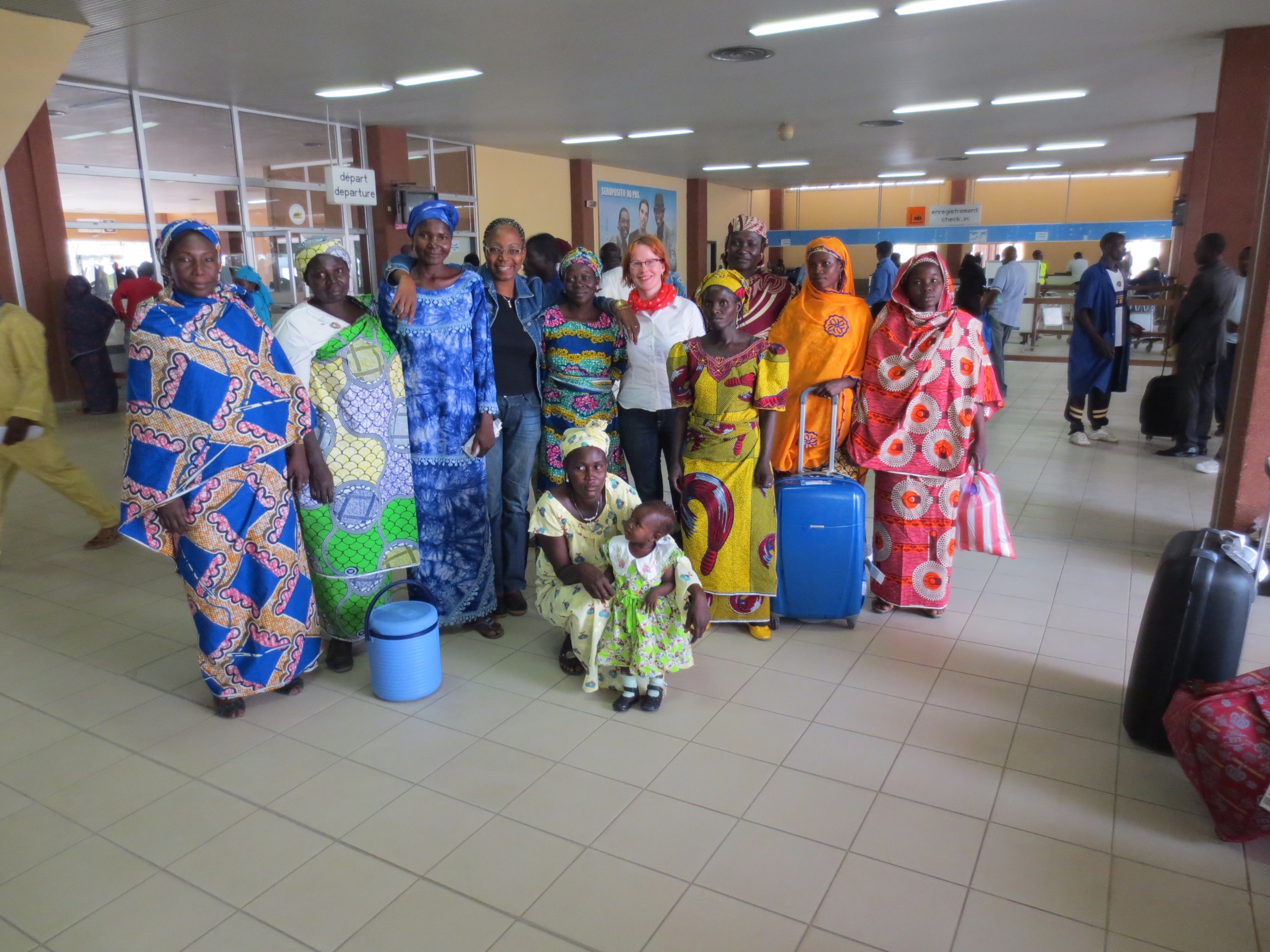 [Speaker Notes: Marouan naisryhmä vastassa lentokentällä.]
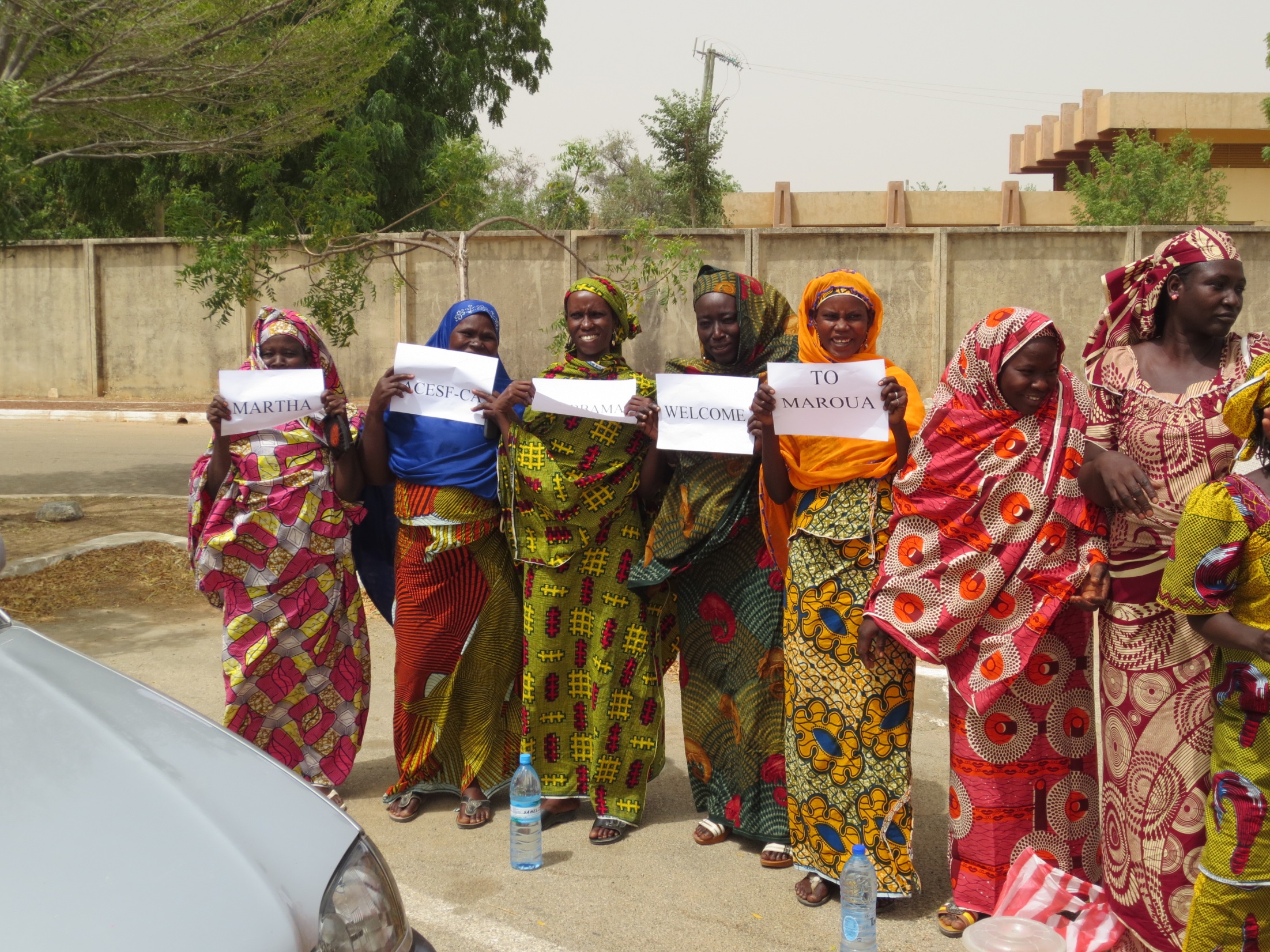 [Speaker Notes: Naiset toivottavat tervetulleeksi. Lämmintä ulkona oli tuolloin +40 varjossa…]
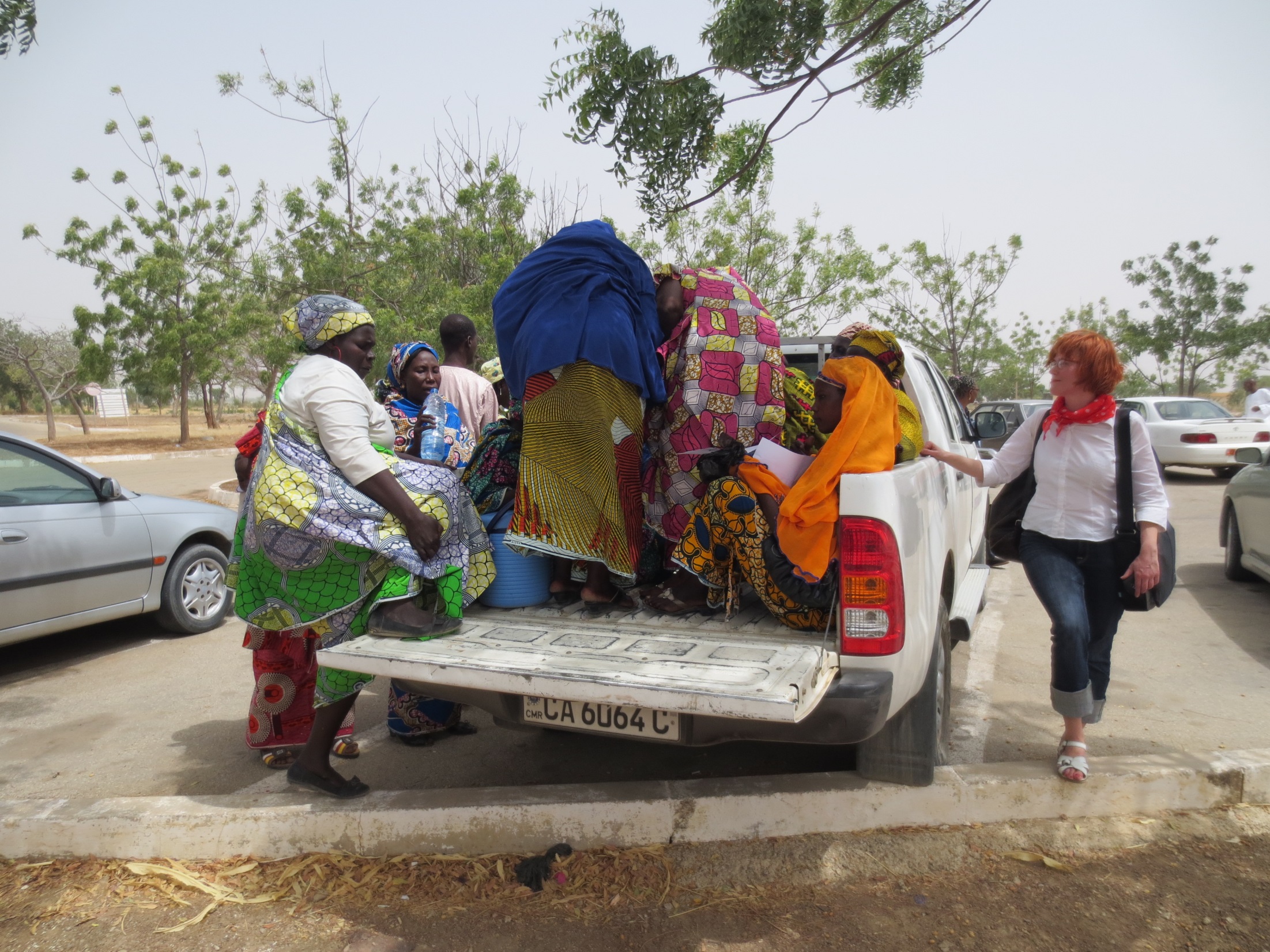 [Speaker Notes: Automatka alkaa kohti Marouan keskustaa.]
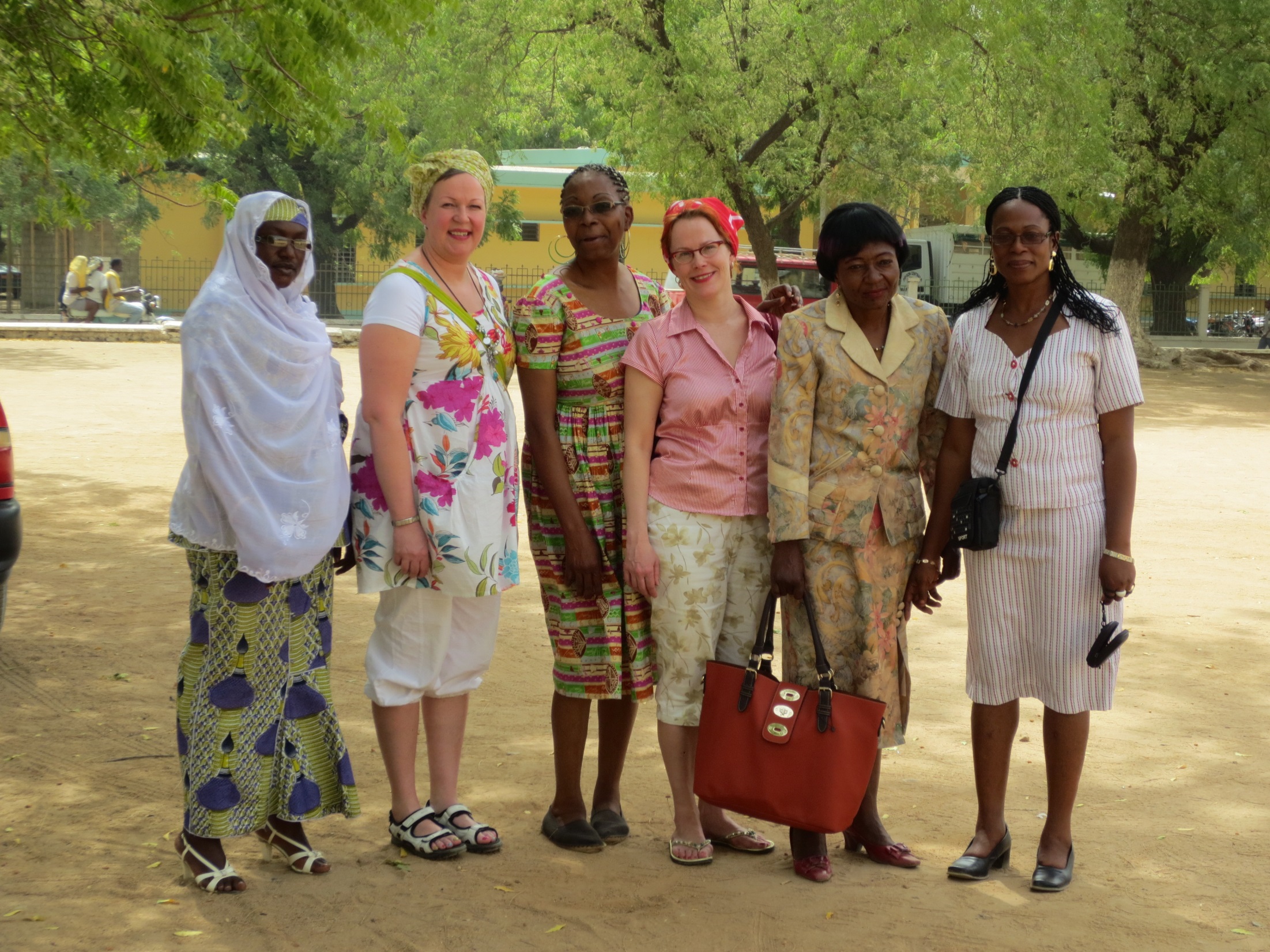 [Speaker Notes: Paikallisia päättäjiä tapaamaan…]
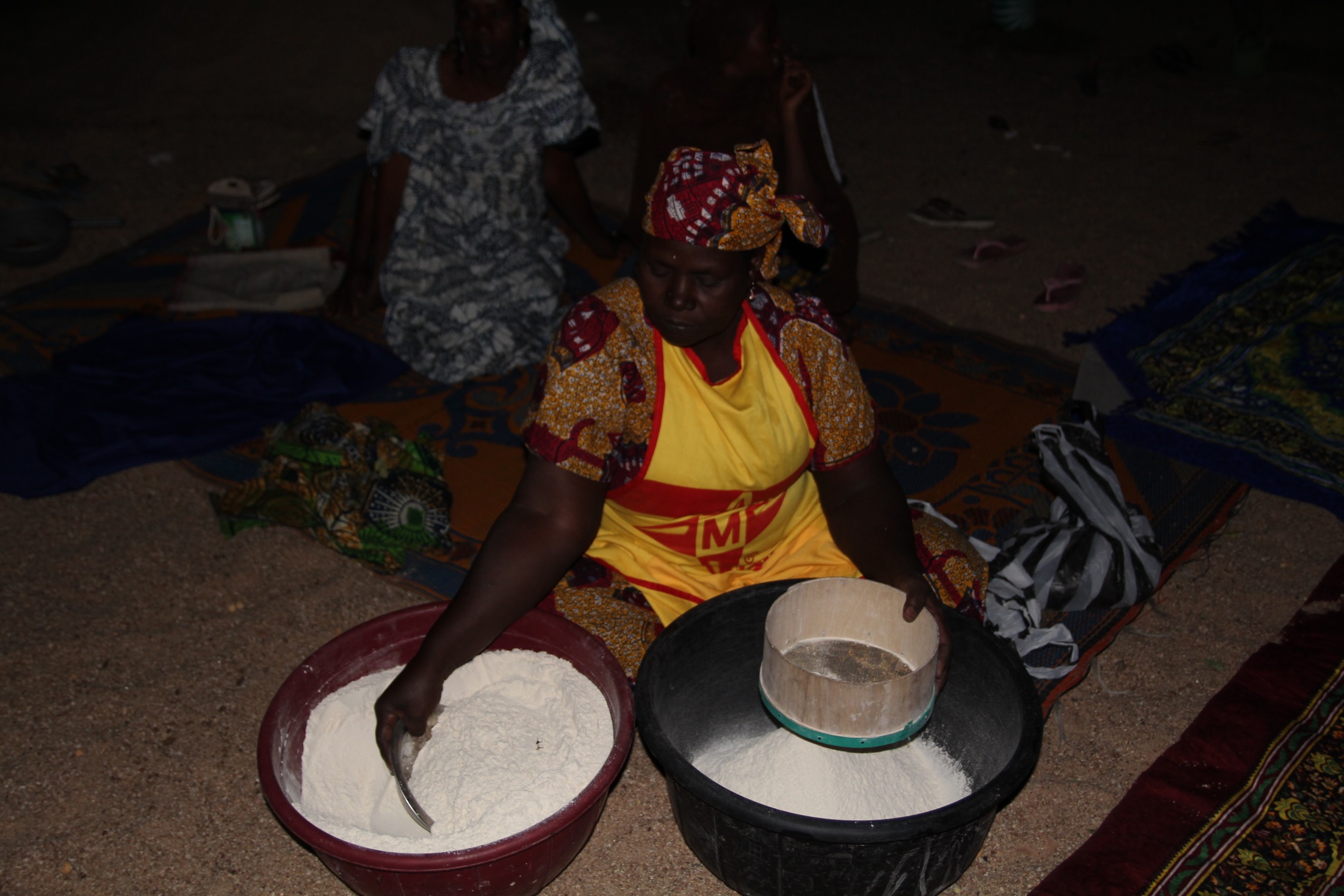 [Speaker Notes: Naisyrittäjä. Hän valmisti tyttärensä kanssa 10 kg taikinan jauhomunkkeja joka aamu.]
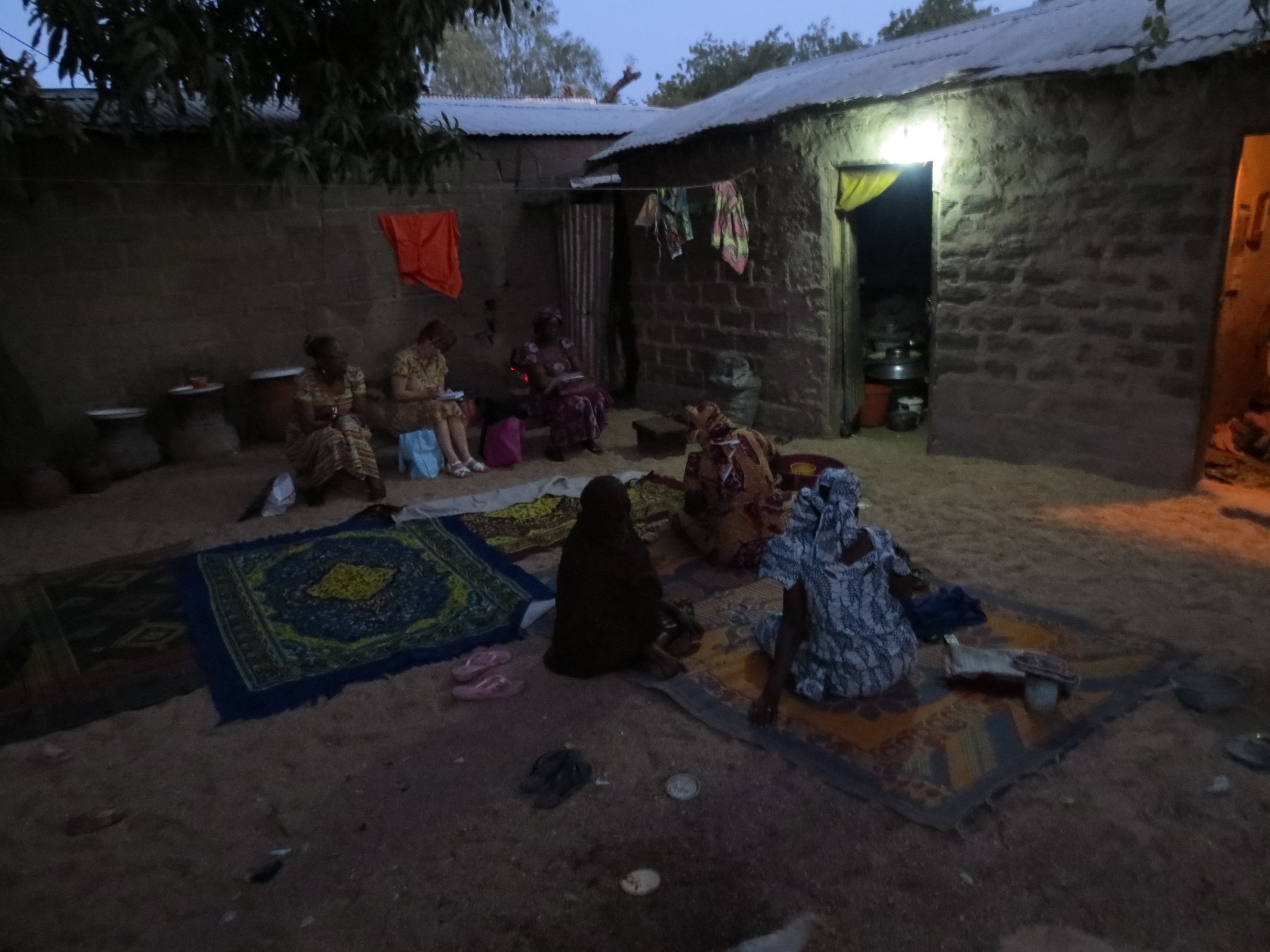 [Speaker Notes: Perheen kotipihassa aamutoimia. Osa lapsista nukkui yön ulkona puun alla, koska oli kuuma.]
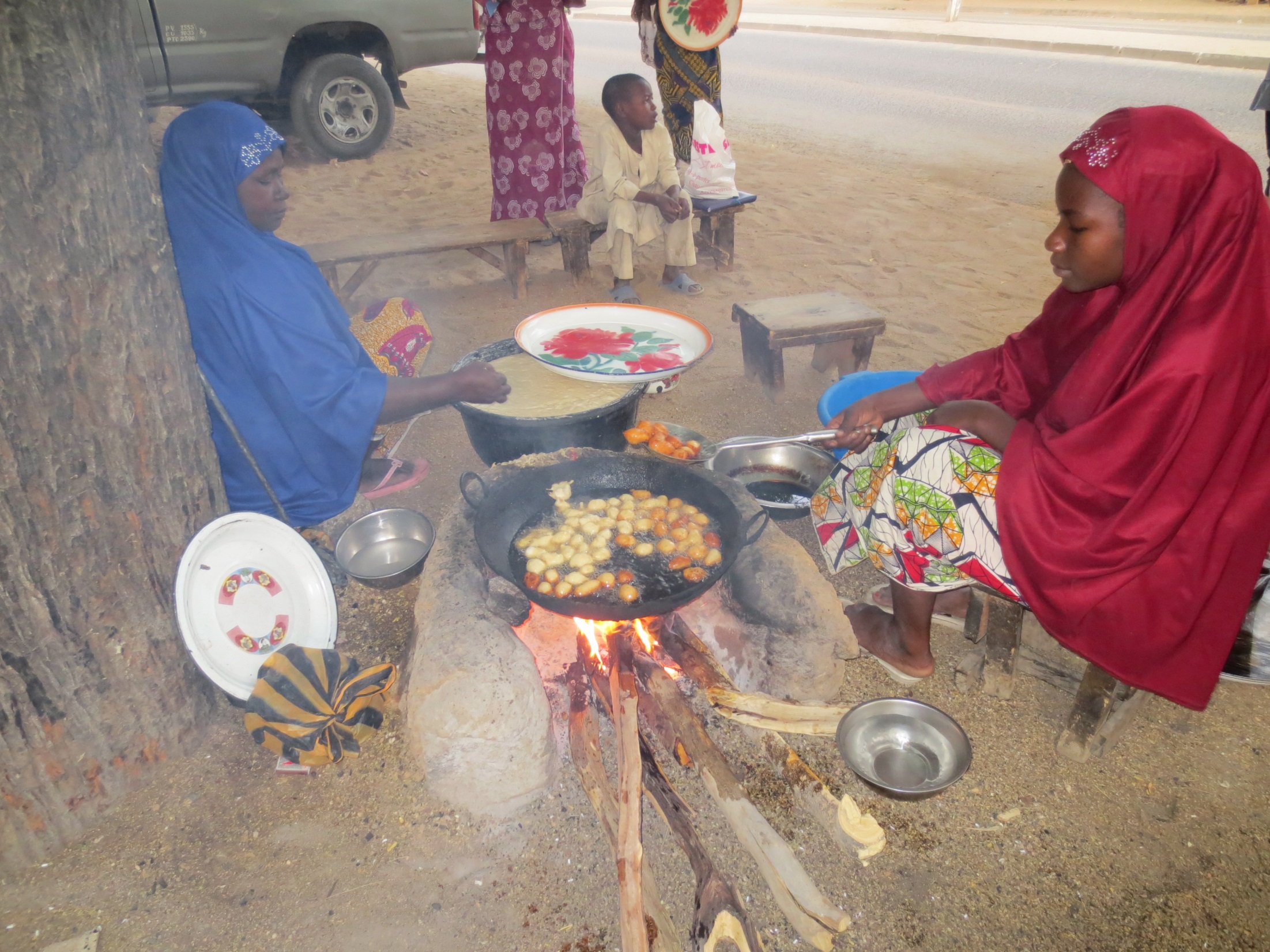 [Speaker Notes: Tässä ko. perhe valmistaa ja myy munkkeja kadun varressa.]
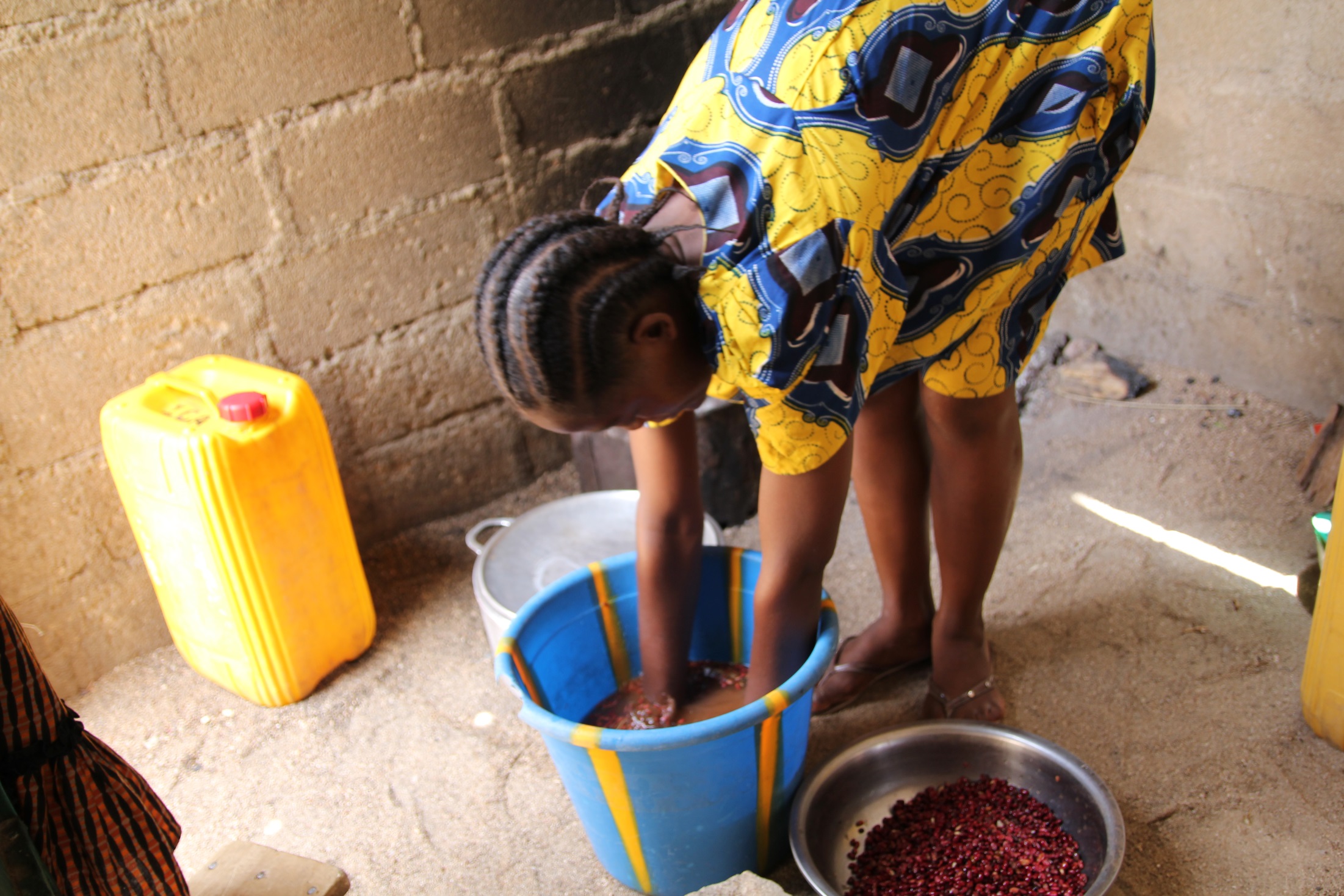 [Speaker Notes: Toinen naisyrittäjä valmisti papukastiketta ja jauhomunkkeja. 
Tässä liotetaan papuja. Jotta prosessi nopeutui, laitettiin liotusveteen lipeää. Muuten pavut olisivat alkaneet käydä pitkän liotuksen aikana. 
(Lipeää käytetty meilläkin ruoanvalmistuksessa aikanaan, esim. lipeäkala)]
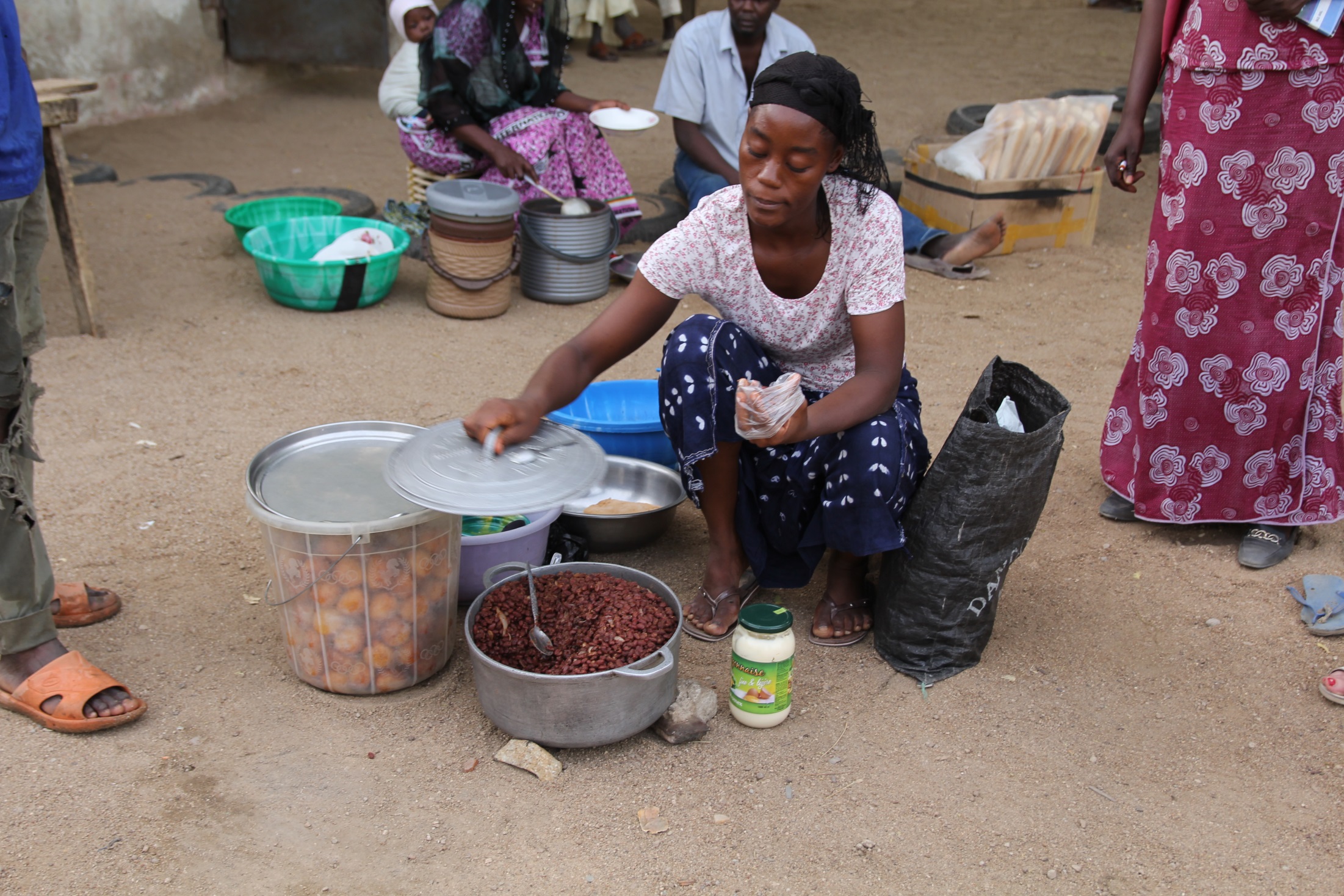 [Speaker Notes: Tässä tuotteita myydään torilla.  (munkkeja ja papukastiketta)]
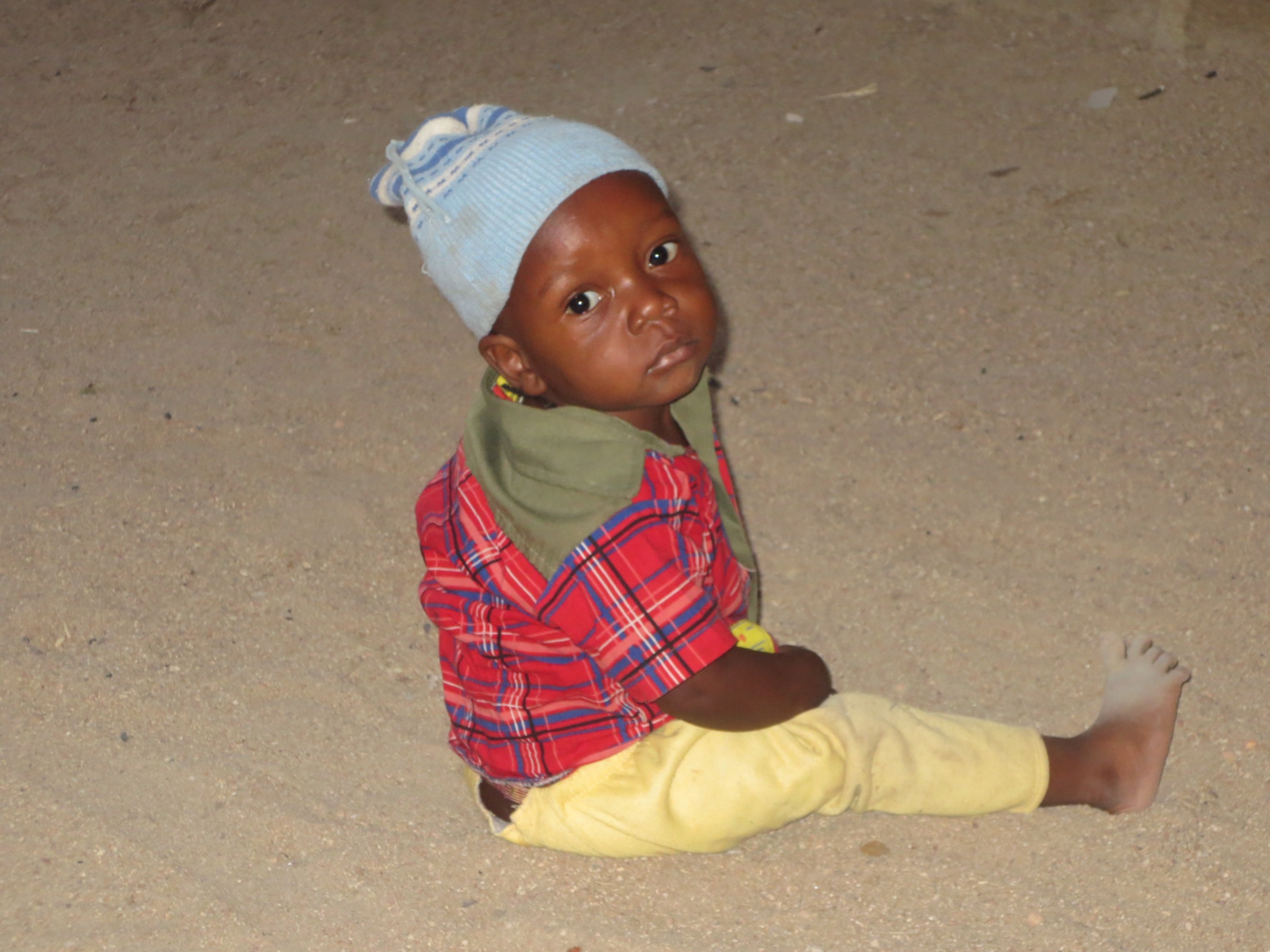 [Speaker Notes: Pieni lapsi torilla.]
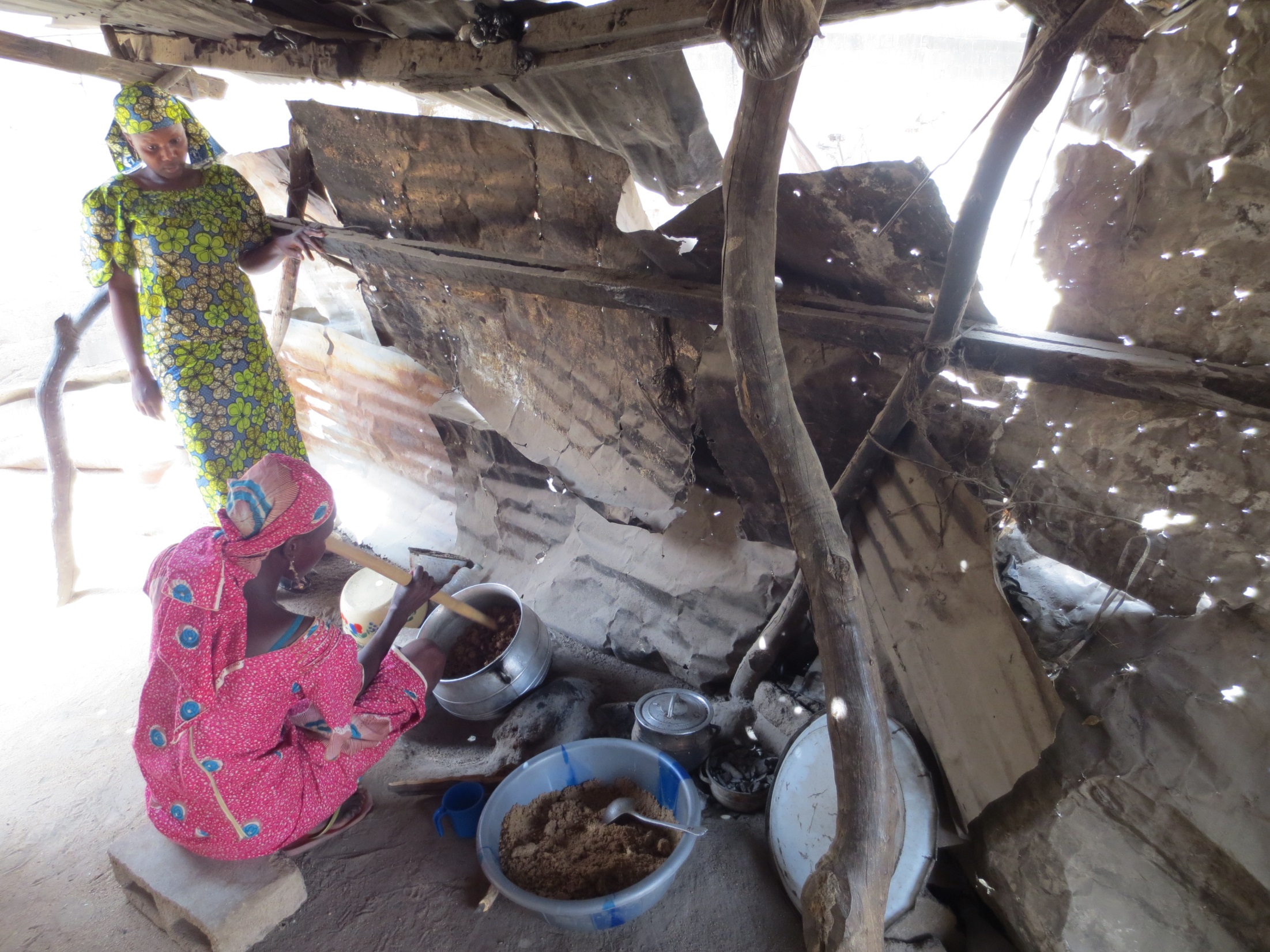 [Speaker Notes: Rouva joka valmisti seesamöljyä. 
Ensiksi siemenet paahdettiin ja jauhettiin. Tämän jälkeen massa kuumennettiin uudelleen hitaasti, miedolla lämmöllä. Seuraava vaihe oli puristaa öljy siemenistä.]
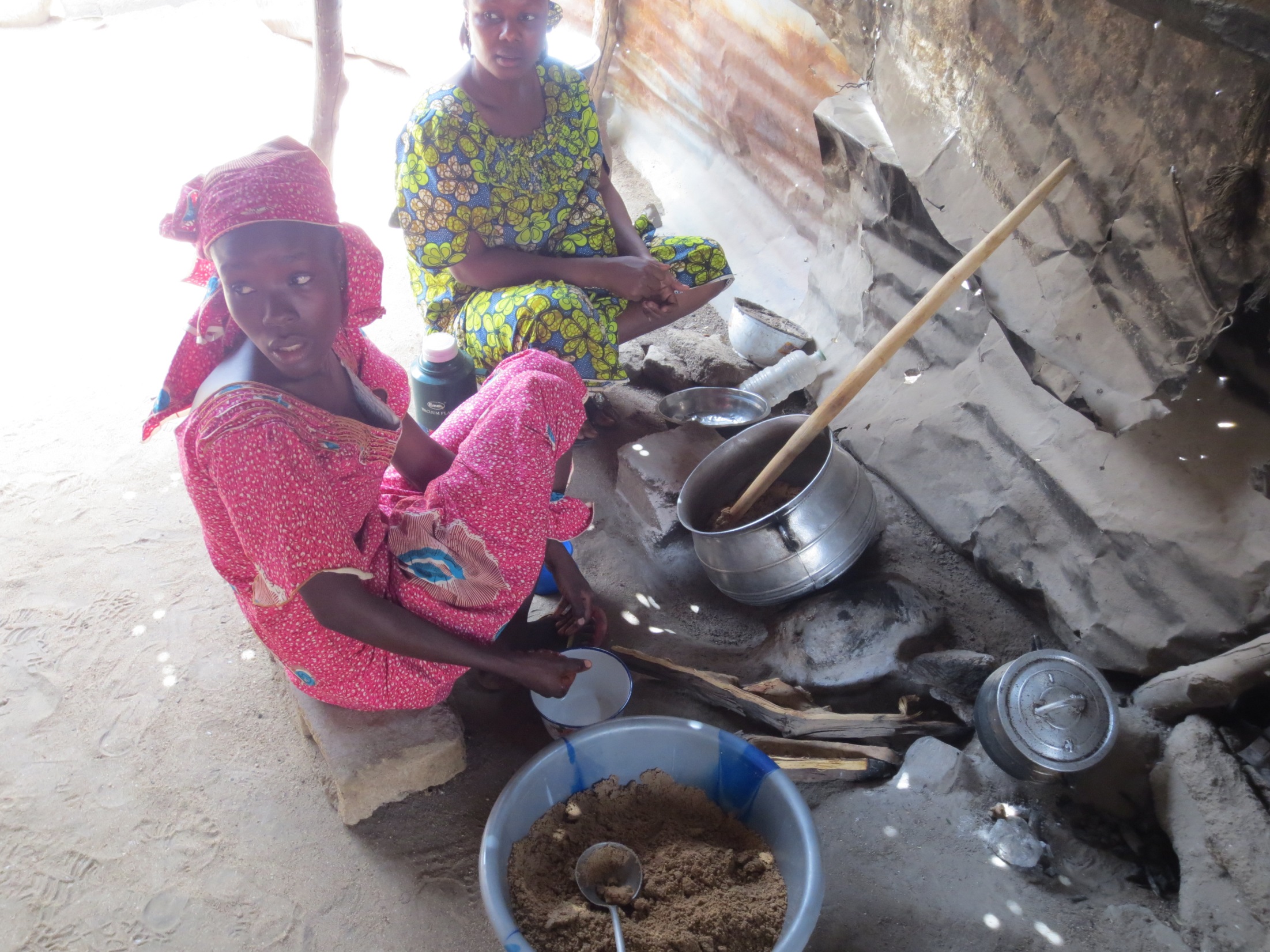 [Speaker Notes: Öljyn erottaminen tapahtui käsin. Hidasta puuhaa.]
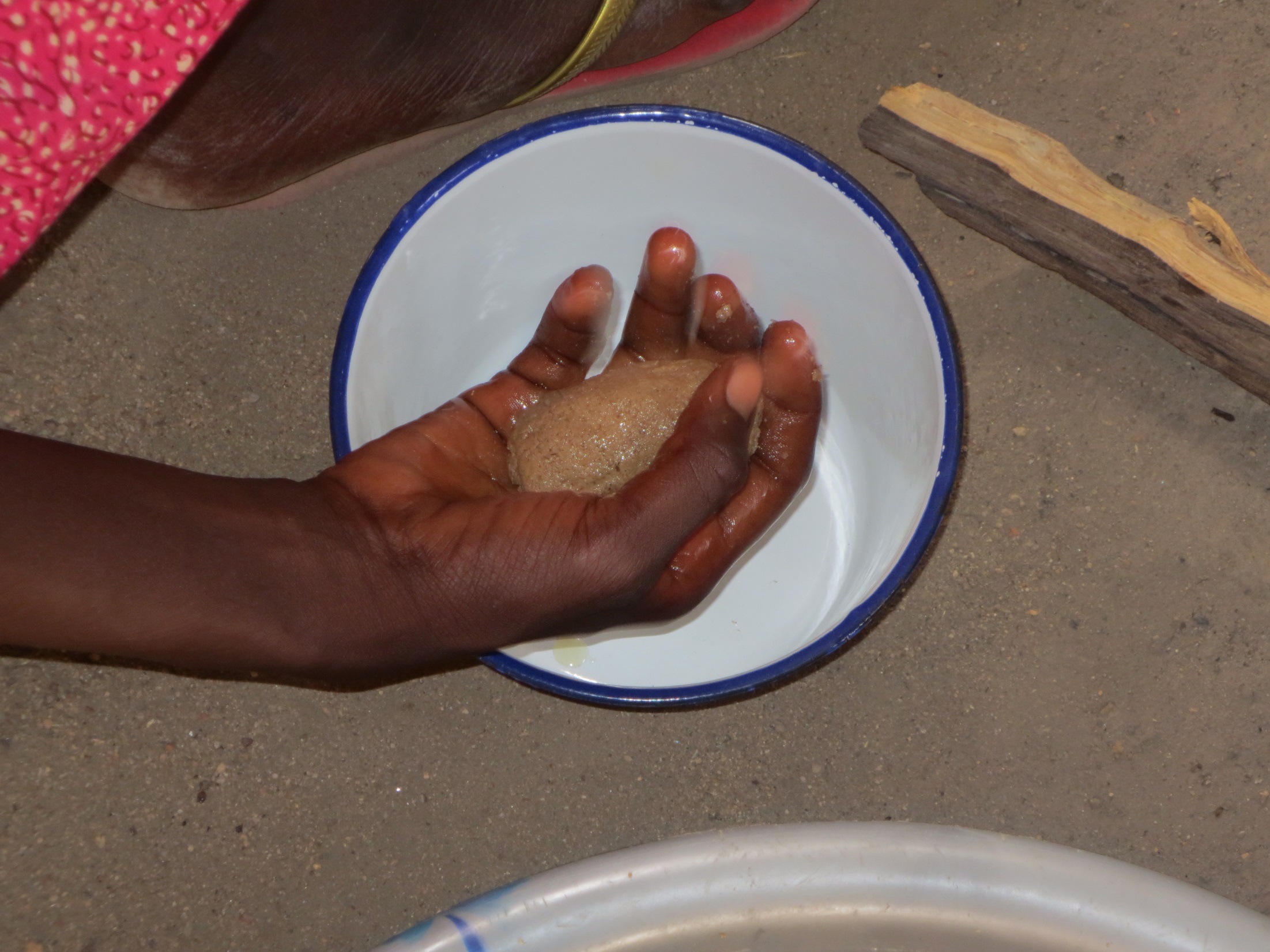 [Speaker Notes: Muutama tippa pitkän työn tuloksena. 
Seesamöljyä käytettiin ihonhoitoon ja se on kallista.]
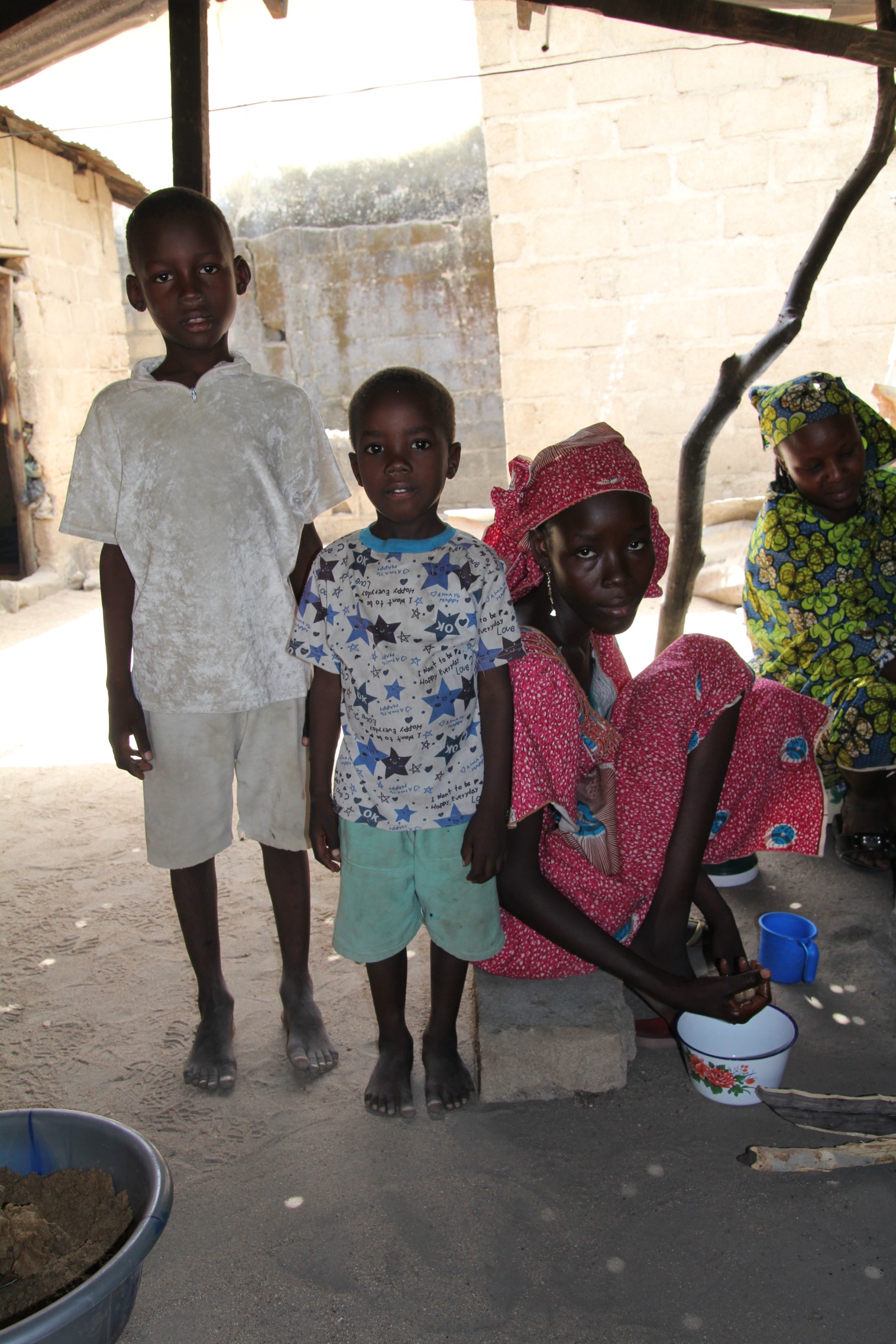 [Speaker Notes: Rouva ja hänen kaksi poikaa.]
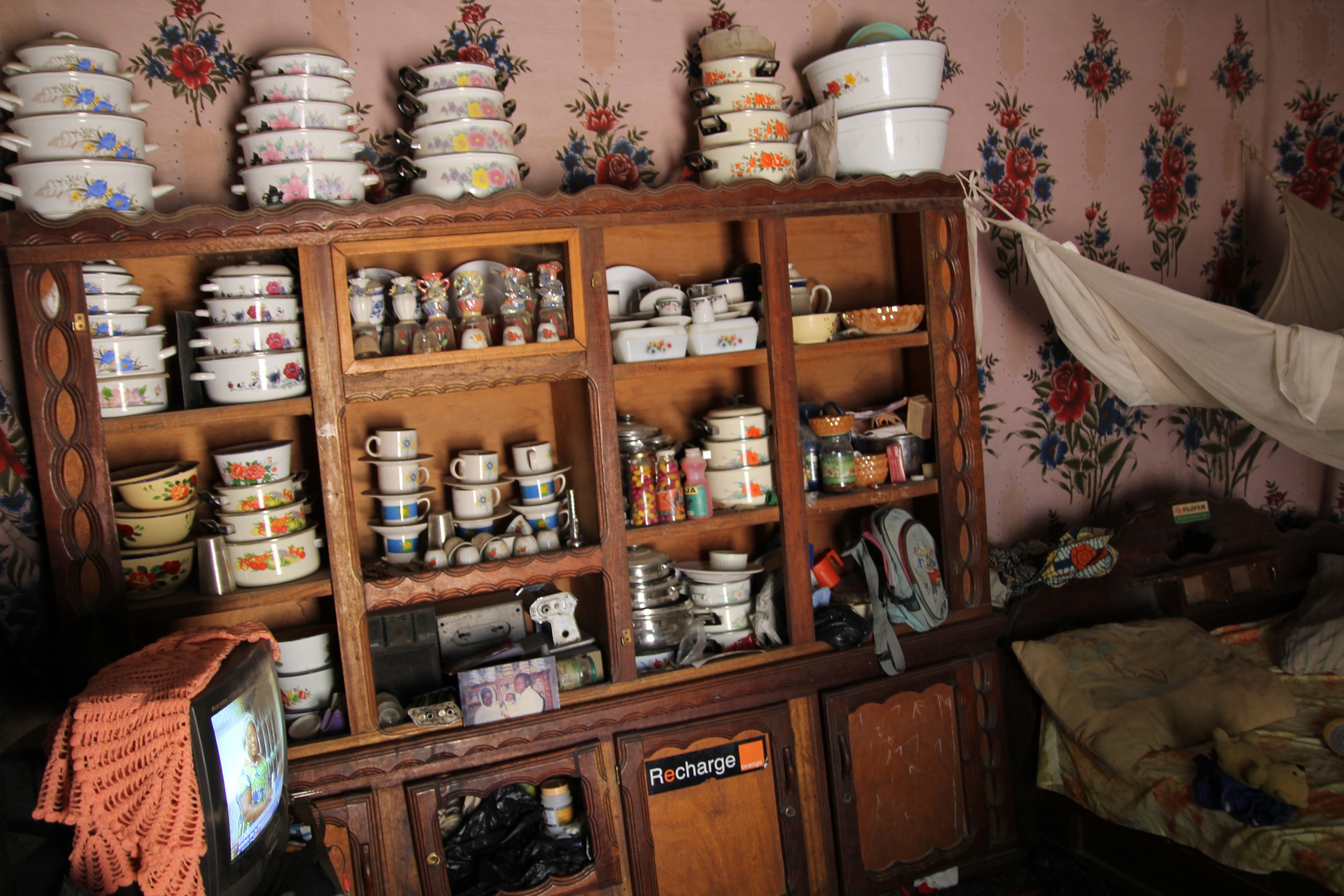 [Speaker Notes: Astiakaappi. Kattiloita on aikamoiset pinot!]
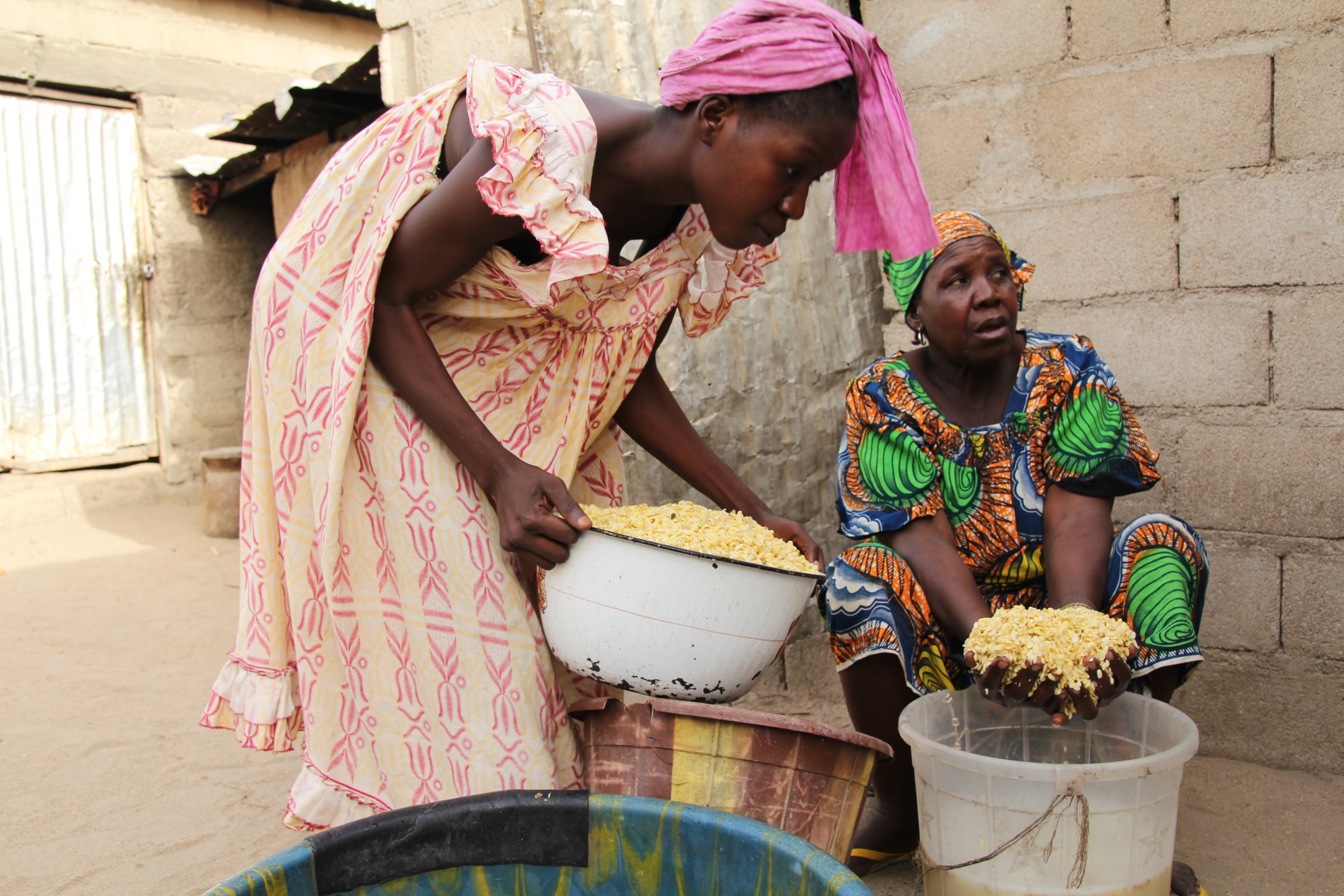 [Speaker Notes: Tässä perheessä äiti ja tytär valmistivat soijamunkkeja. 
Ensin soijapapuja liotettiin. Liotuksen jälkeen vietiin jauhettavaksi, josta saatiin soijamaitoa. Tätä käytettiin pohjana munkkitaikinassa.]
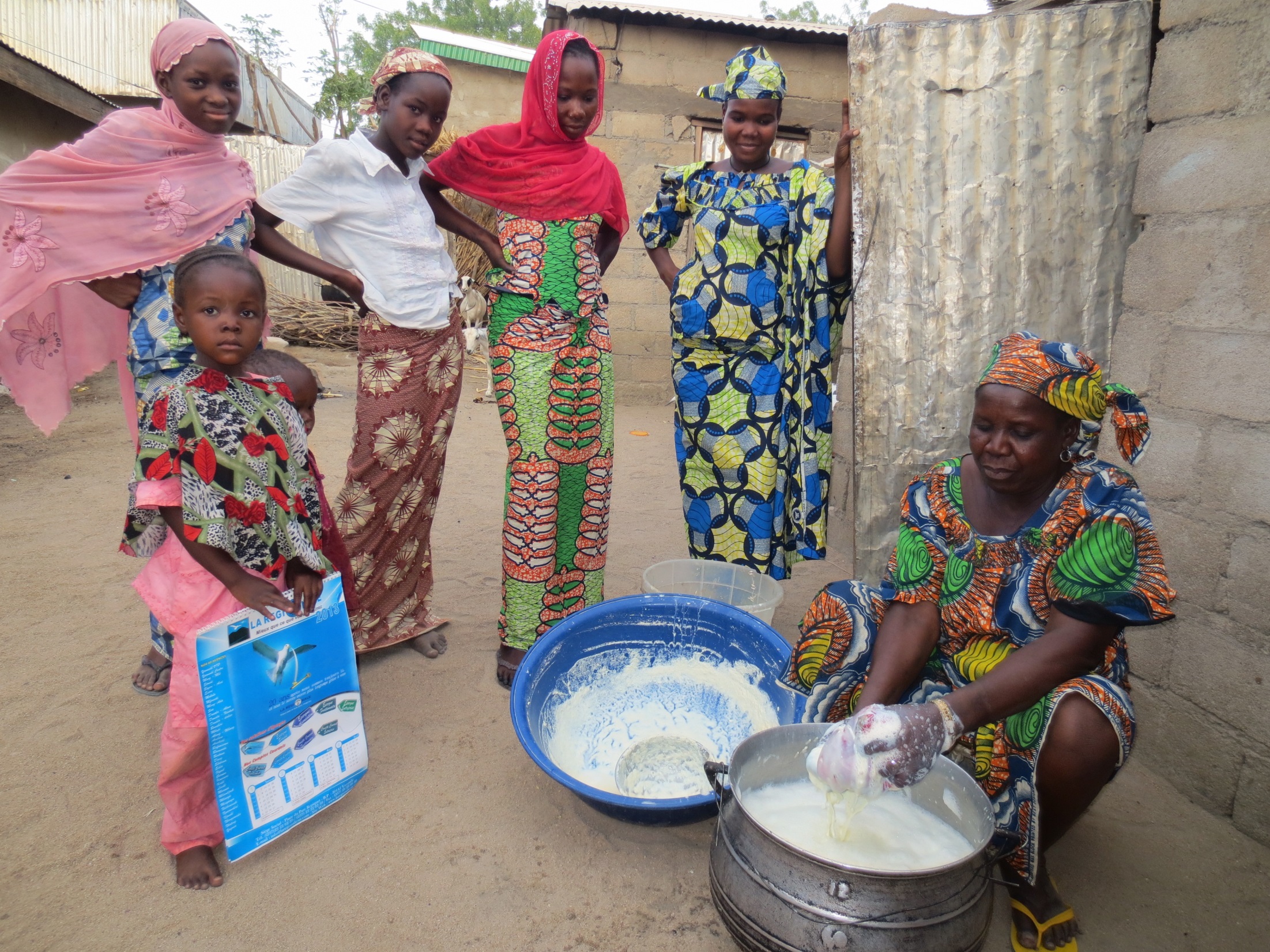 [Speaker Notes: Massan erottelua.]
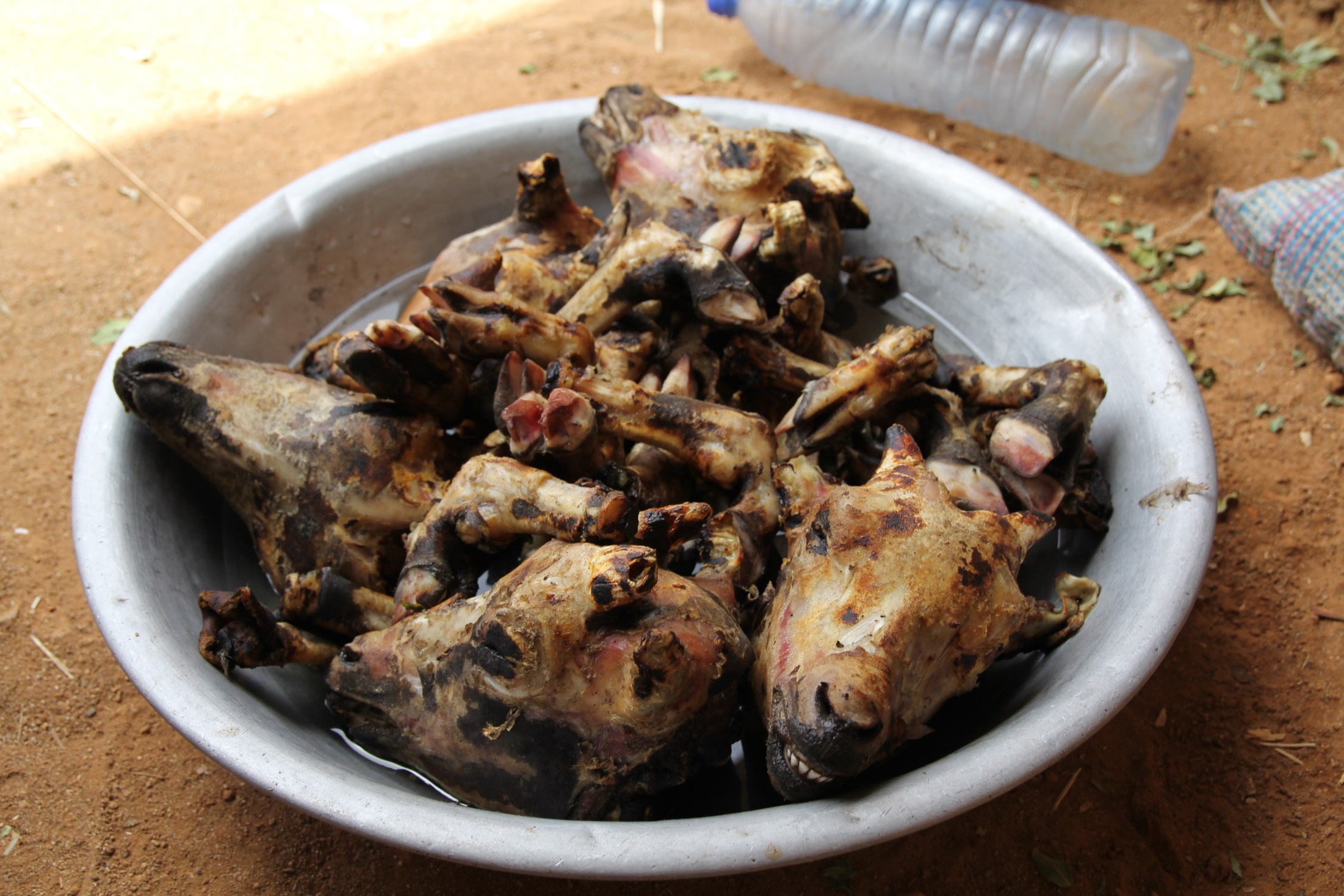 [Speaker Notes: Poltettuja vuohenpäitä – keittoaineksia.]
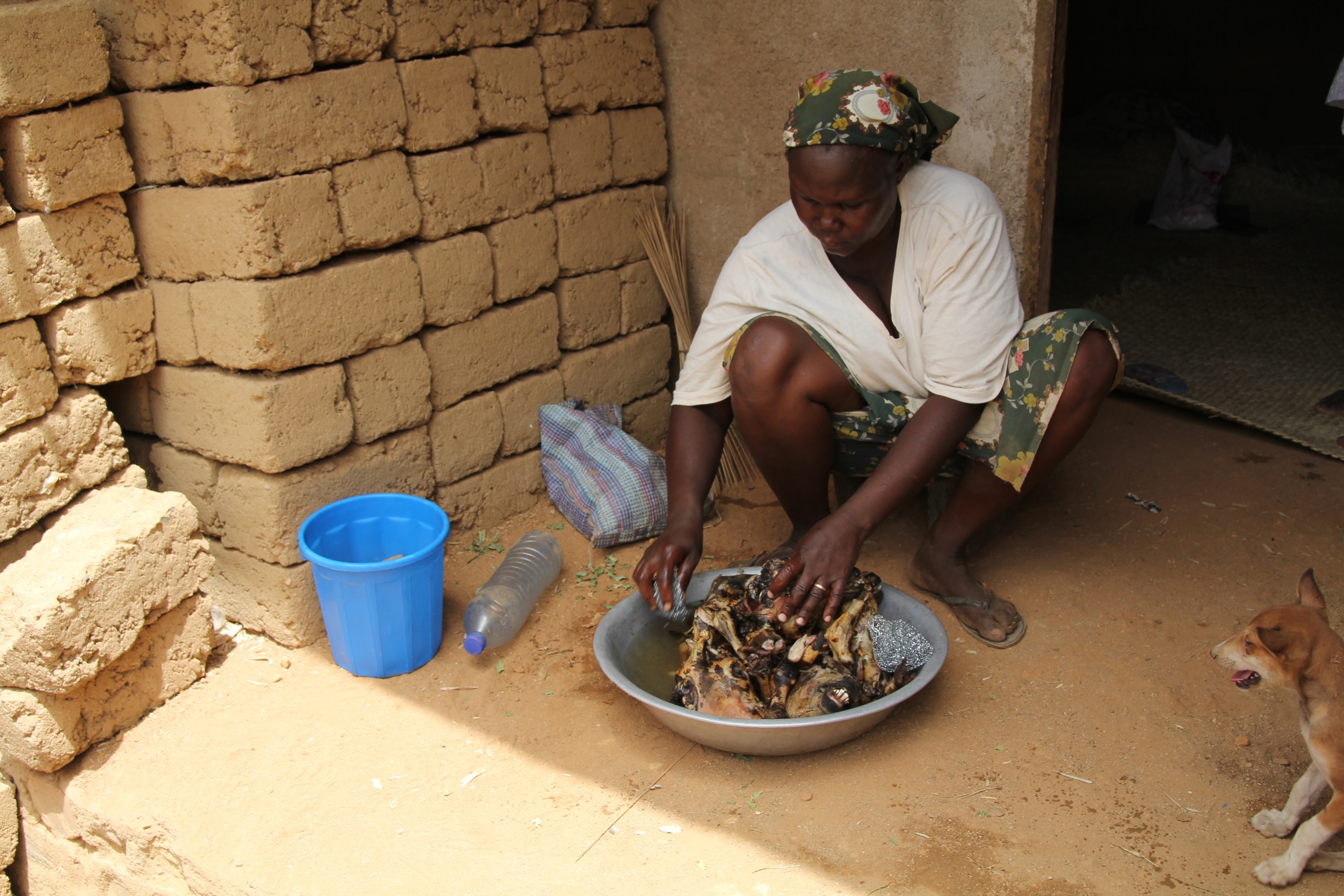 [Speaker Notes: Tällä rouvalla oli katukeittiö, teurastamon läheisyydessä. Hän valmisti vuohenpääkeittoa. Hänen tuotteet menivät erittäin hyvin kaupaksi.]
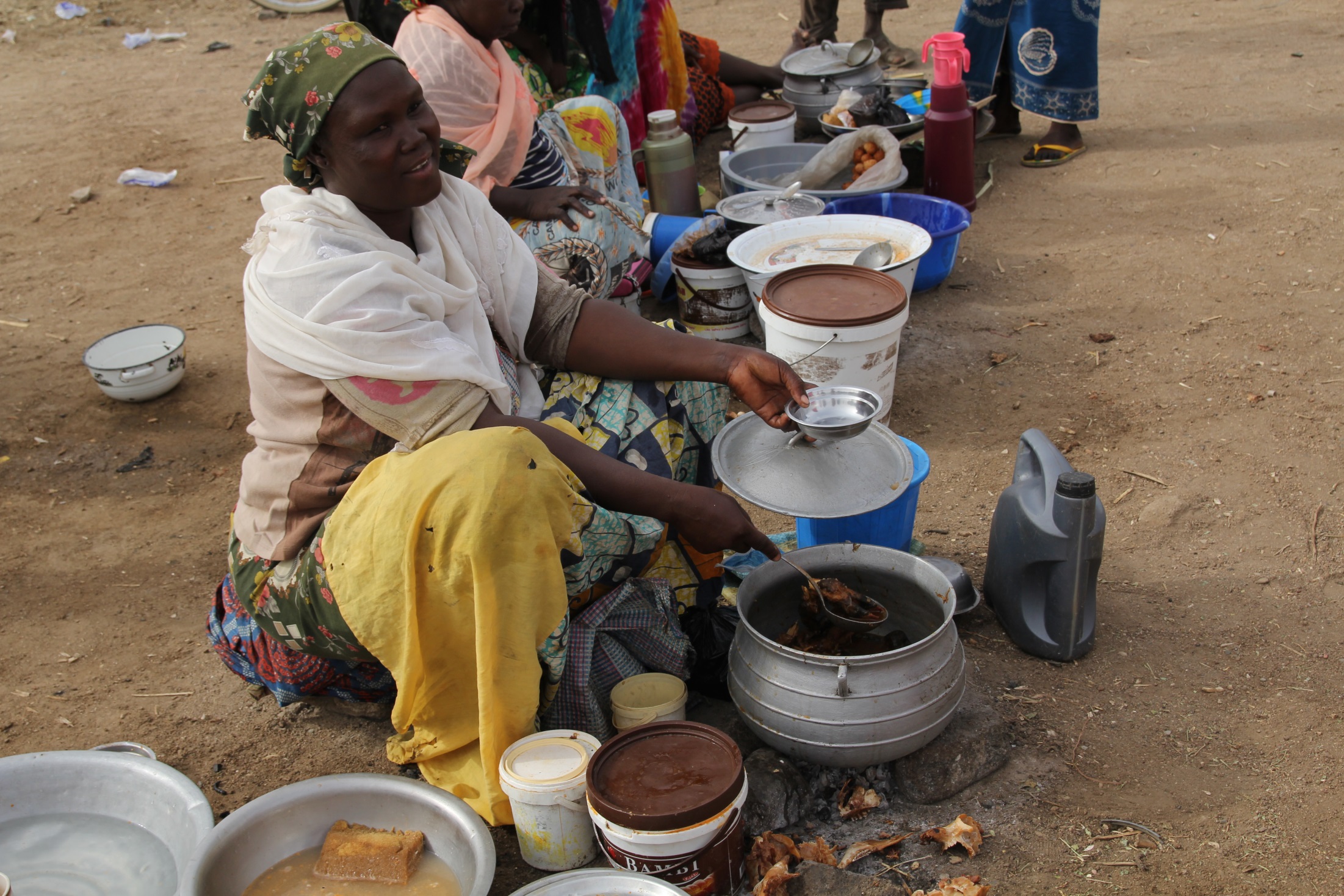 [Speaker Notes: Ja tässä keittoa myydään torilla. Keitto meni kuin kuumille kiville – varsinkin miehet, jolla sattui olemaan krapulapäivä kävivät soppaostoksilla.]
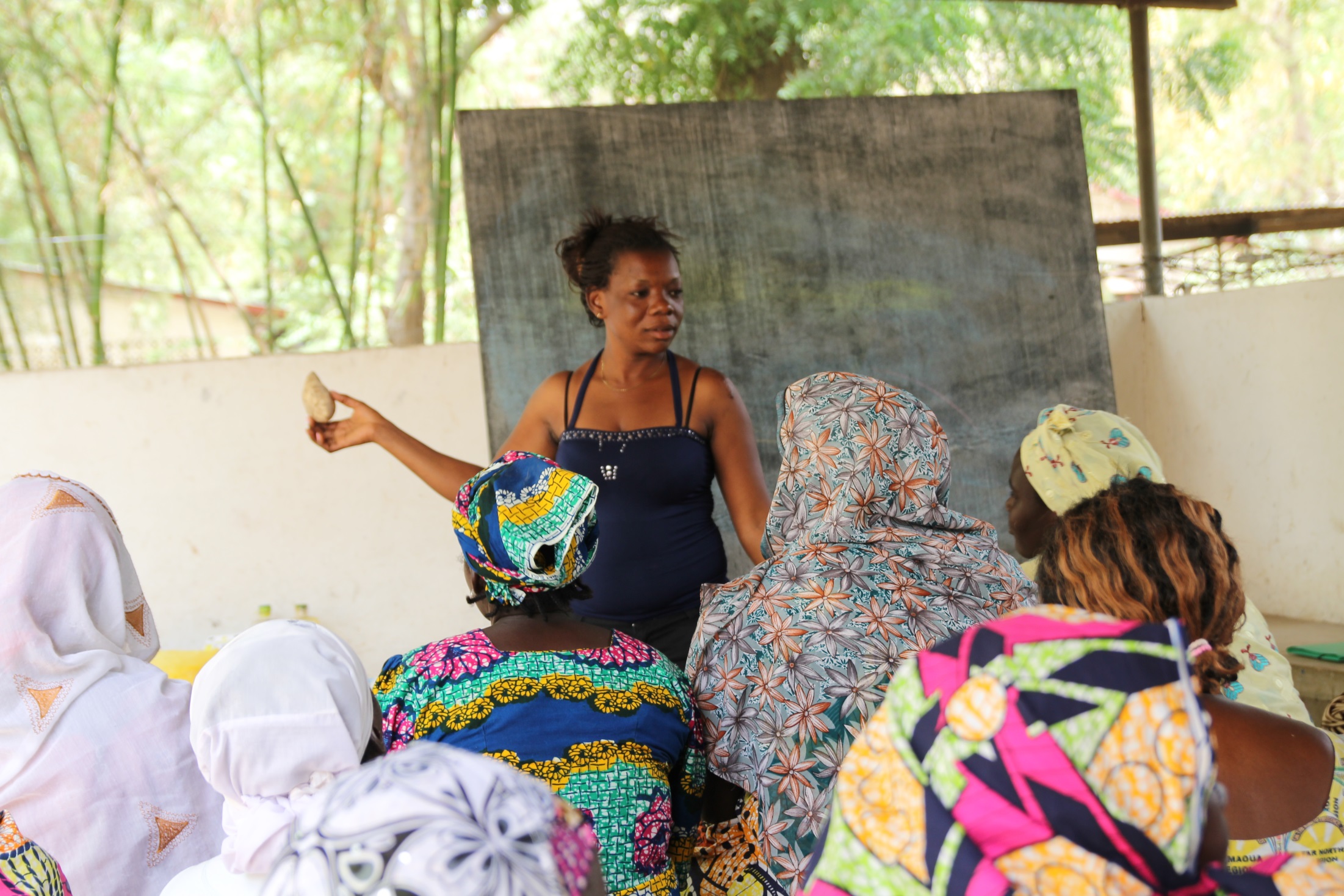 [Speaker Notes: Paikalliset kotitalousneuvojat opettamassa elintarvikkeiden monipuolista käyttöä.]
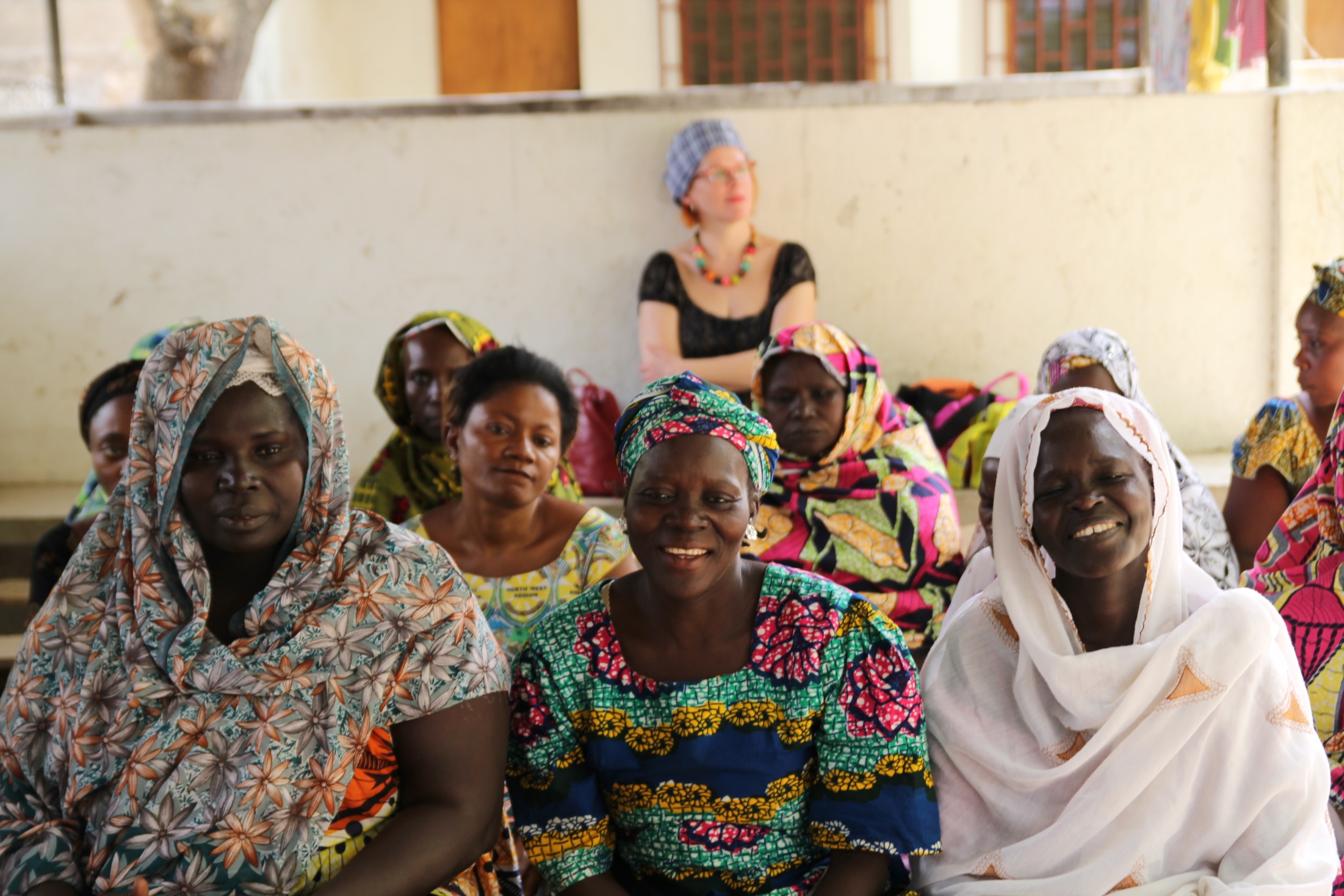 [Speaker Notes: Naiset ottamassa oppia.]
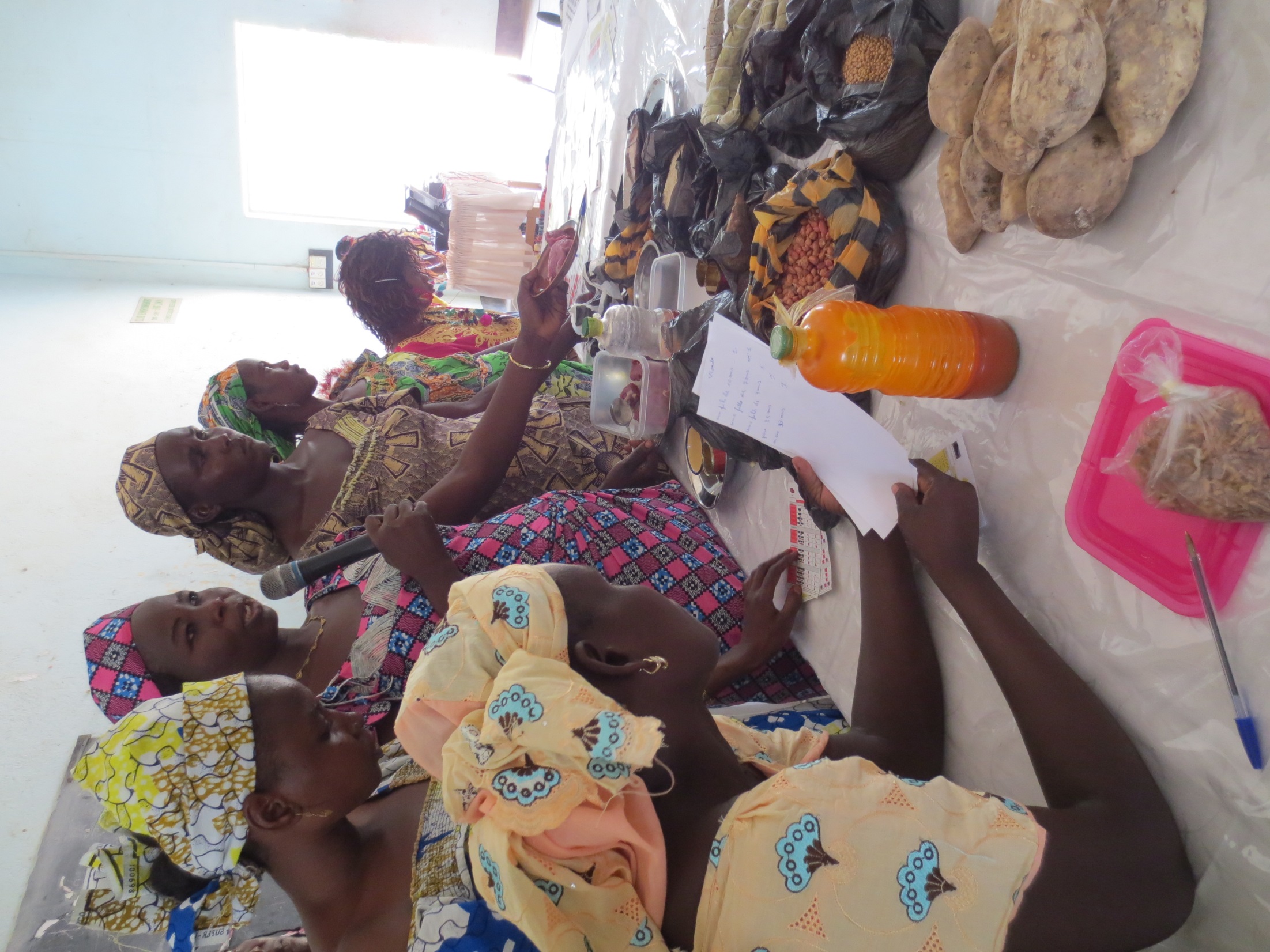 [Speaker Notes: Naisryhmän naiset muodostamassa oikeaoppista ruokaa. Hankkeessa on tehty ”pelikortteja” jotka ohjaavat oikeiden raaka-aineiden valintaan sekä oikeisiin annoskokoihin. Korttien avulla opitaan muodostamaan tasapainoinen ja monipuolinen ateria.]
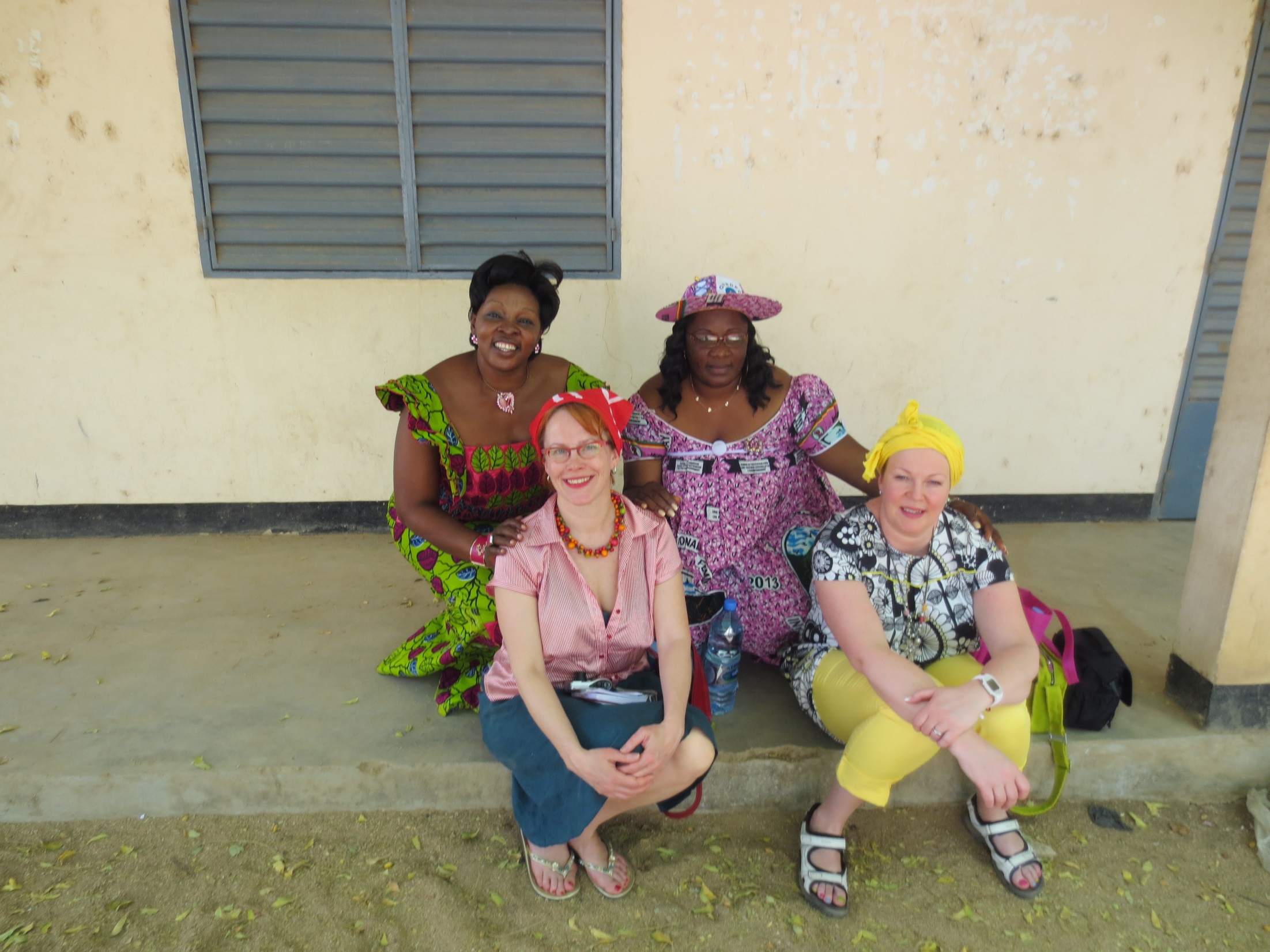 [Speaker Notes: Seminaaria odotellessa, vilvoiteltiin ulkona. Lämmintä ulkonakin reilut 40 astetta.]
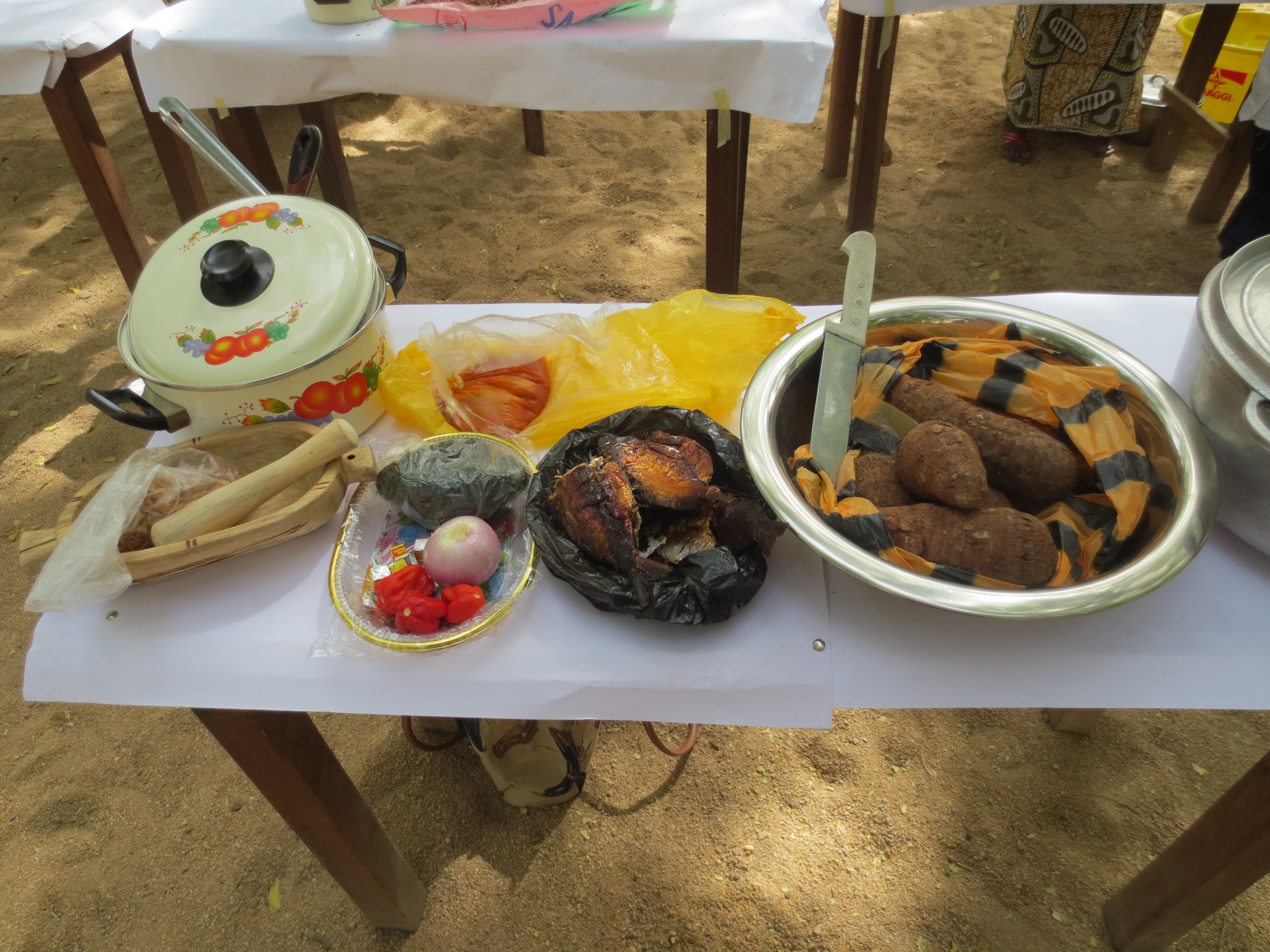 [Speaker Notes: Resepti- ja kokkauskilpailun valmisteluja. Ruoka-aineita tuli käsitellä oikein sekä hygieenisesti. Ruoat valmistettiin pöydillä eikä maassa.]
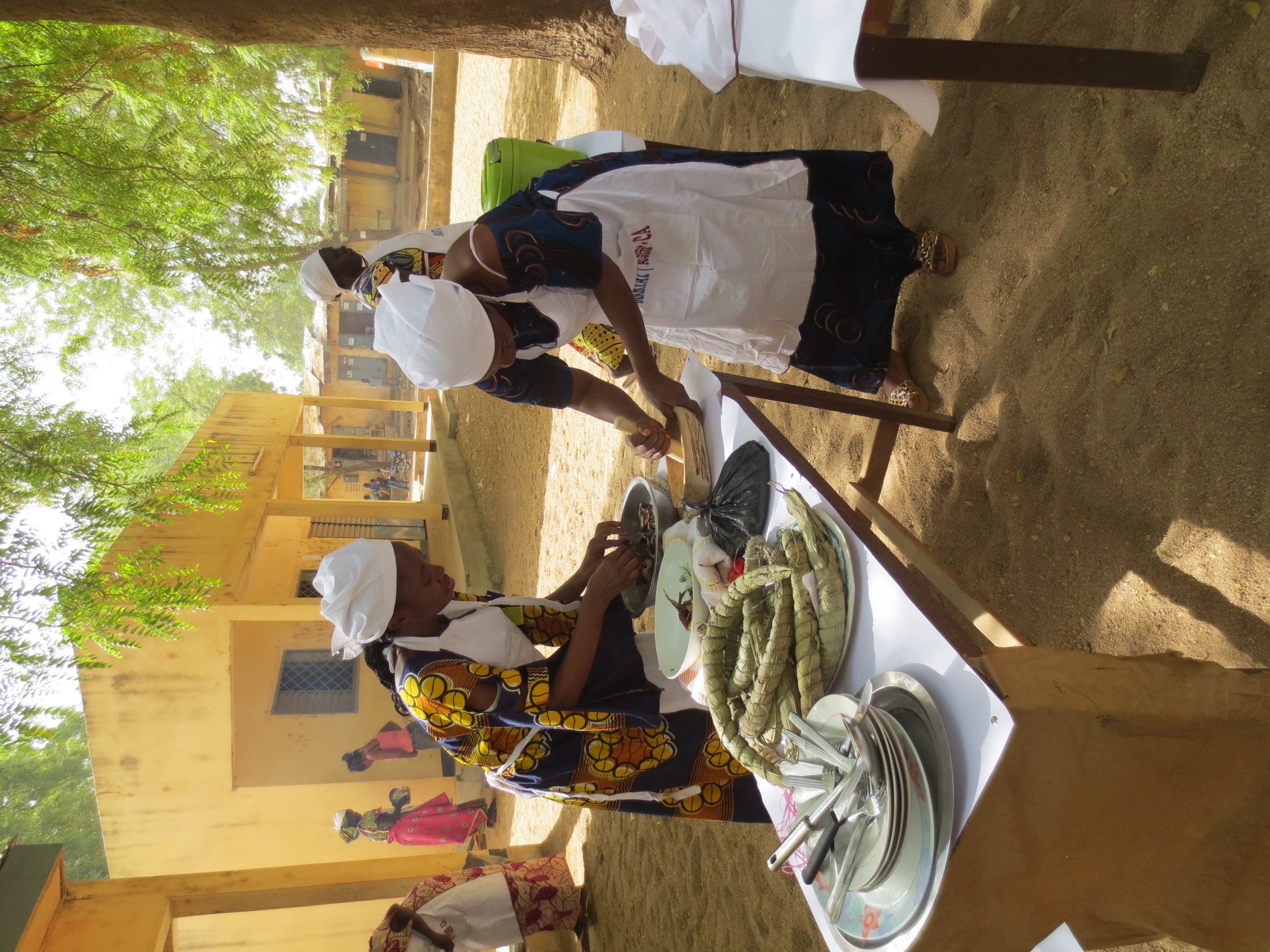 [Speaker Notes: Tässä naiset tekevät esivalmisteluja.]
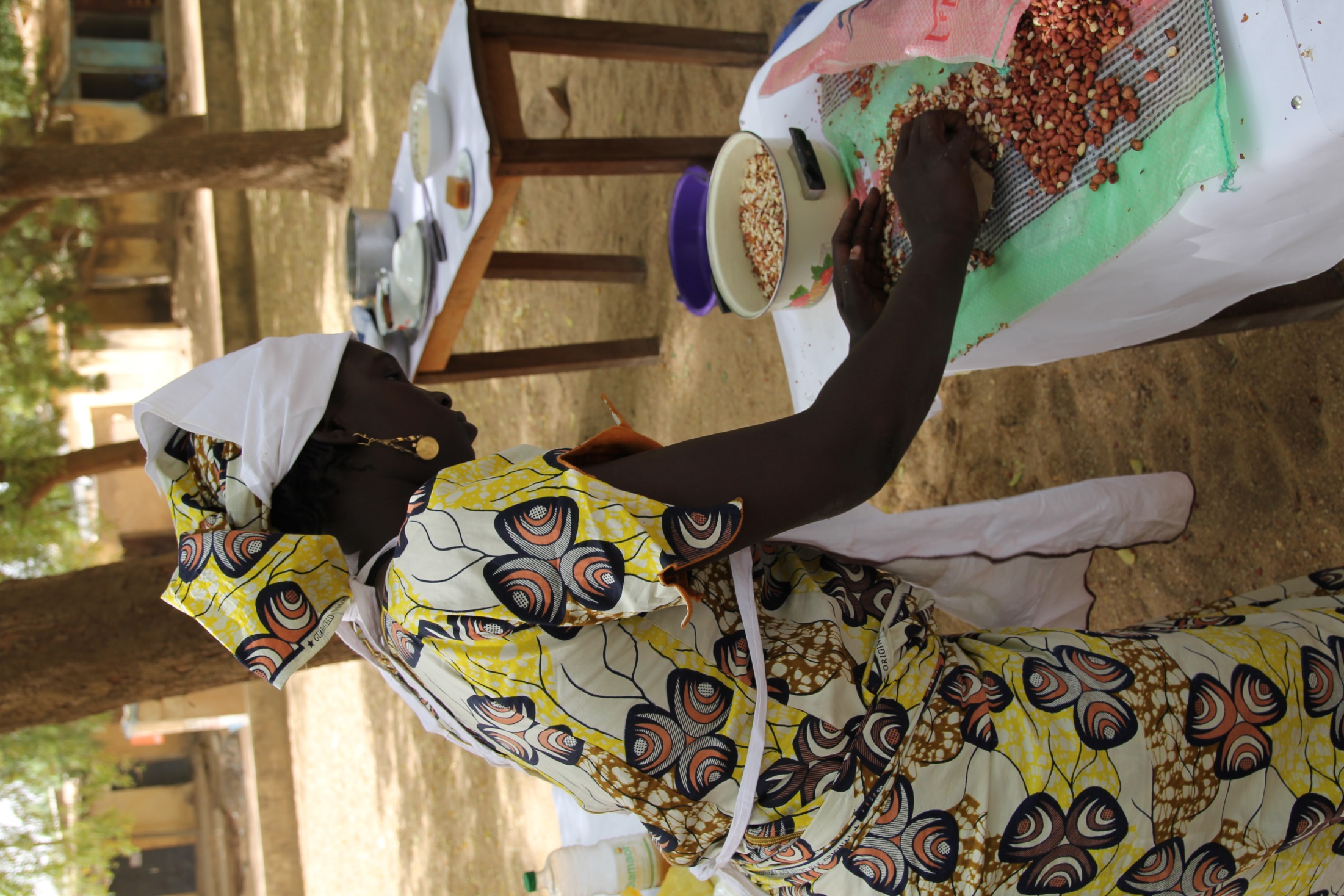 [Speaker Notes: Maapähkinöiden jauhamista.]
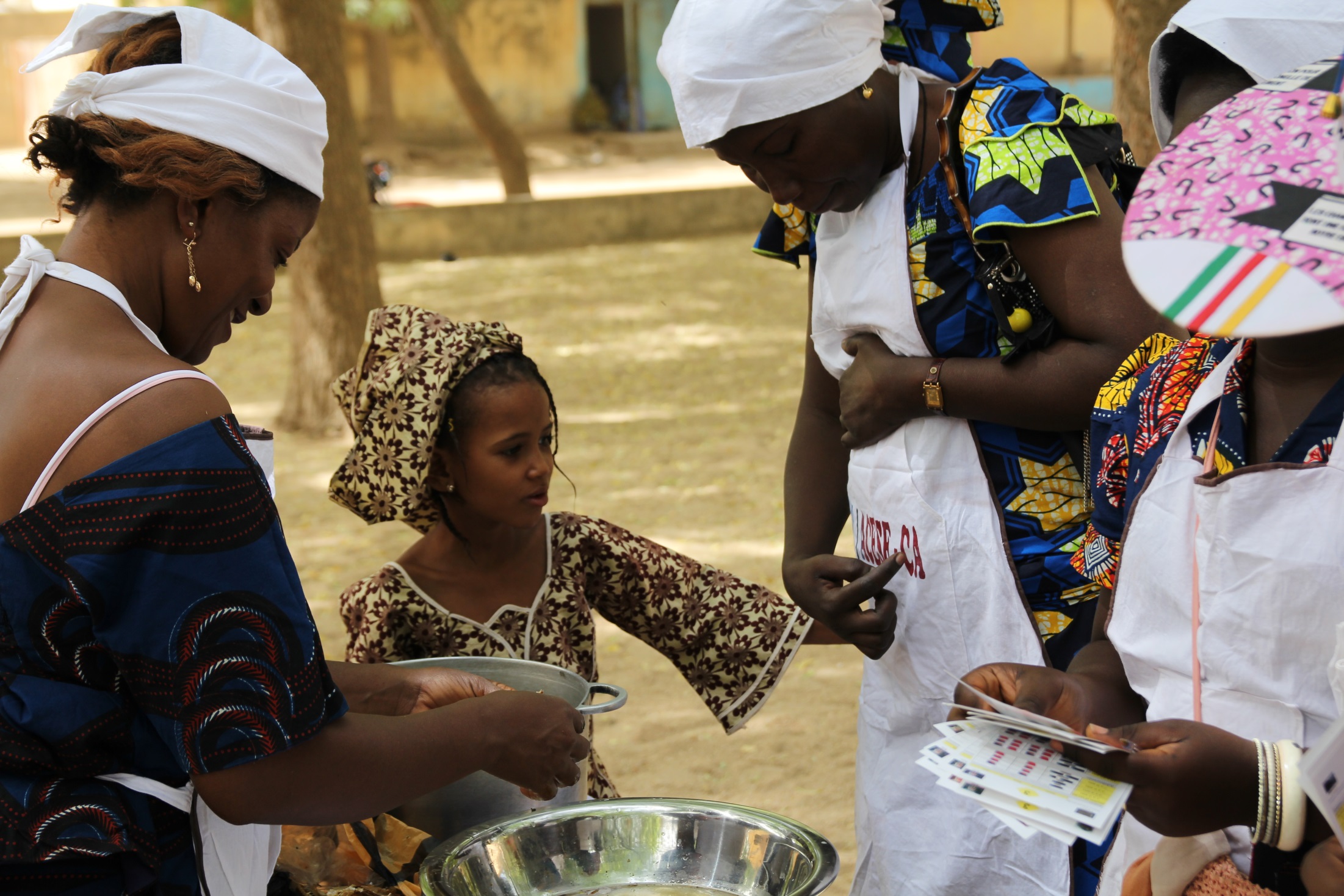 [Speaker Notes: Äidit ja lapset ruoanvalmistuksessa.]
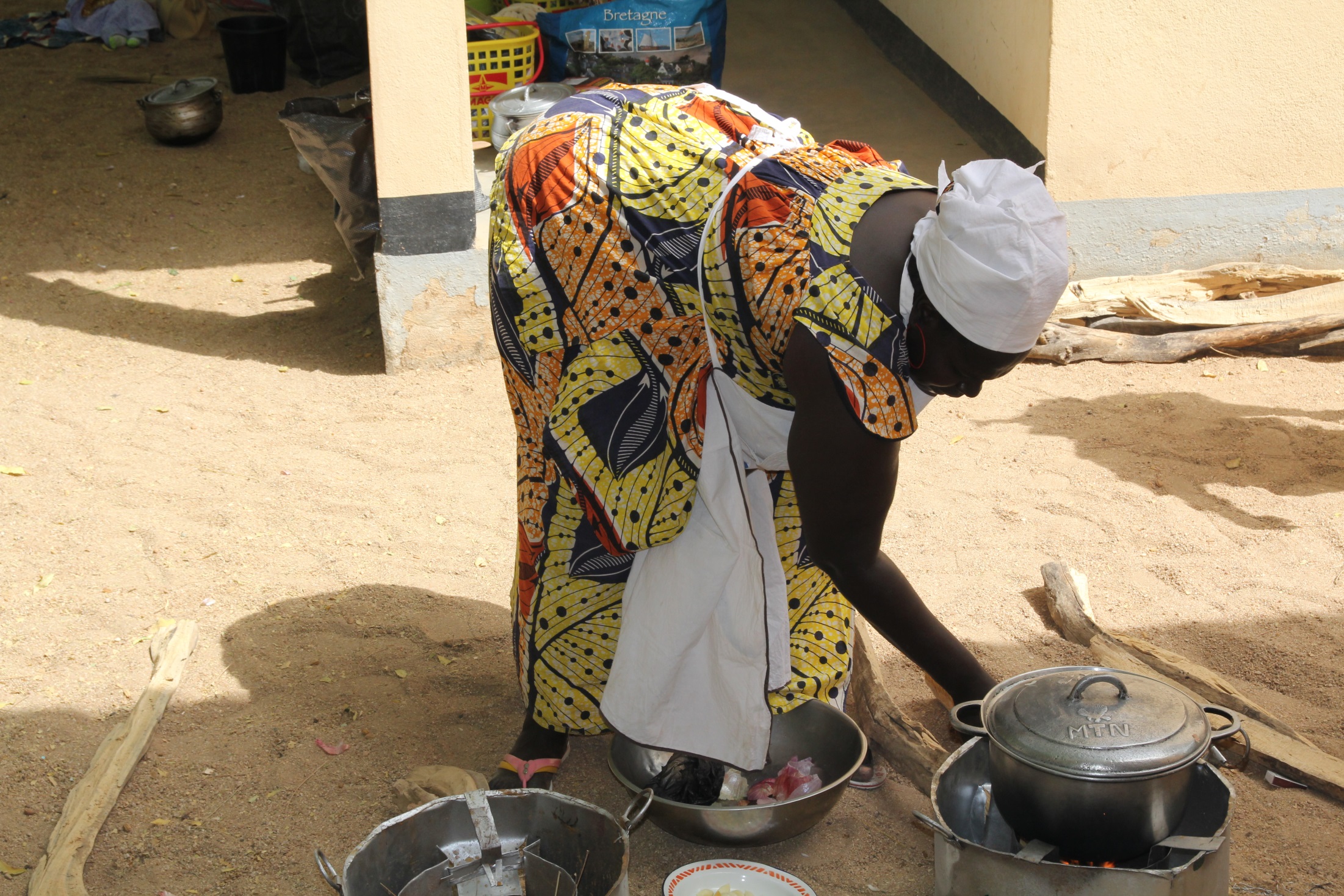 [Speaker Notes: Kilpailijat toivat mukanaan hiilipadat, joissa ruoat valmistettiin.]
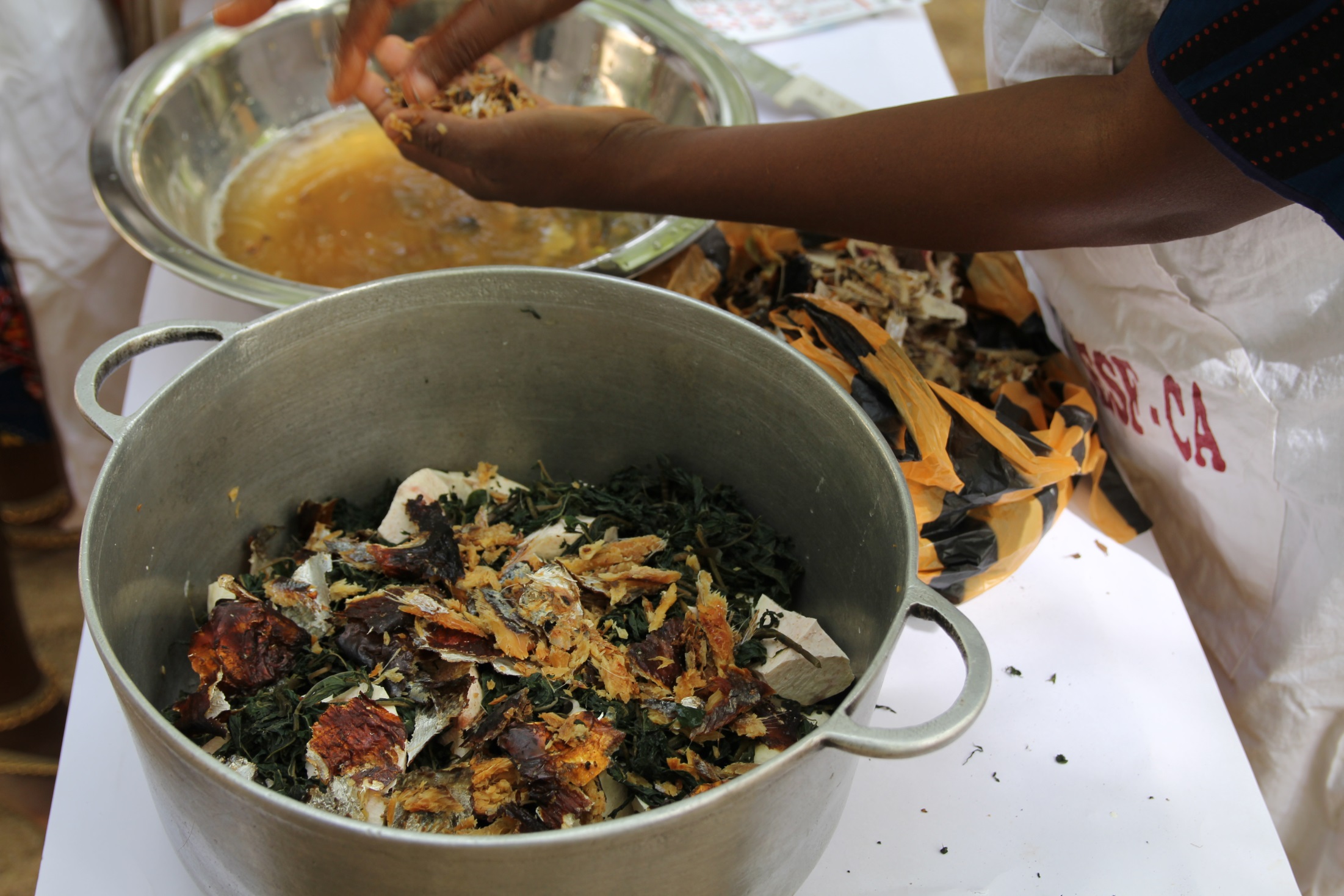 [Speaker Notes: Savukalakastikkeen valmistus. 
(ohje löytyy Kattilamatka Kameruniin ruokaohje vihkosesta)]
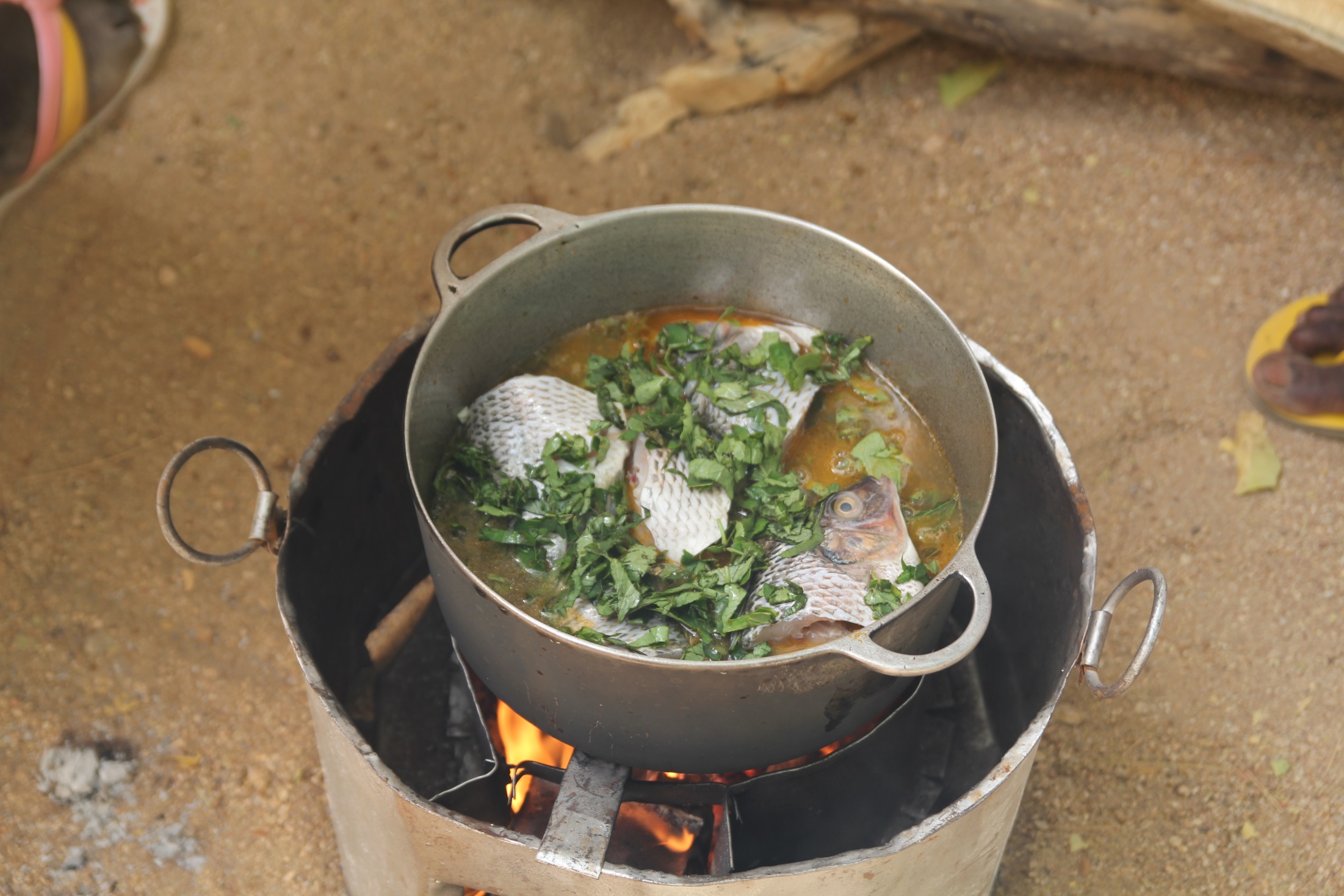 [Speaker Notes: Pinaattikala.
(ohje löytyy Kattilamatka Kameruniin ruokaohje vihkosesta)]
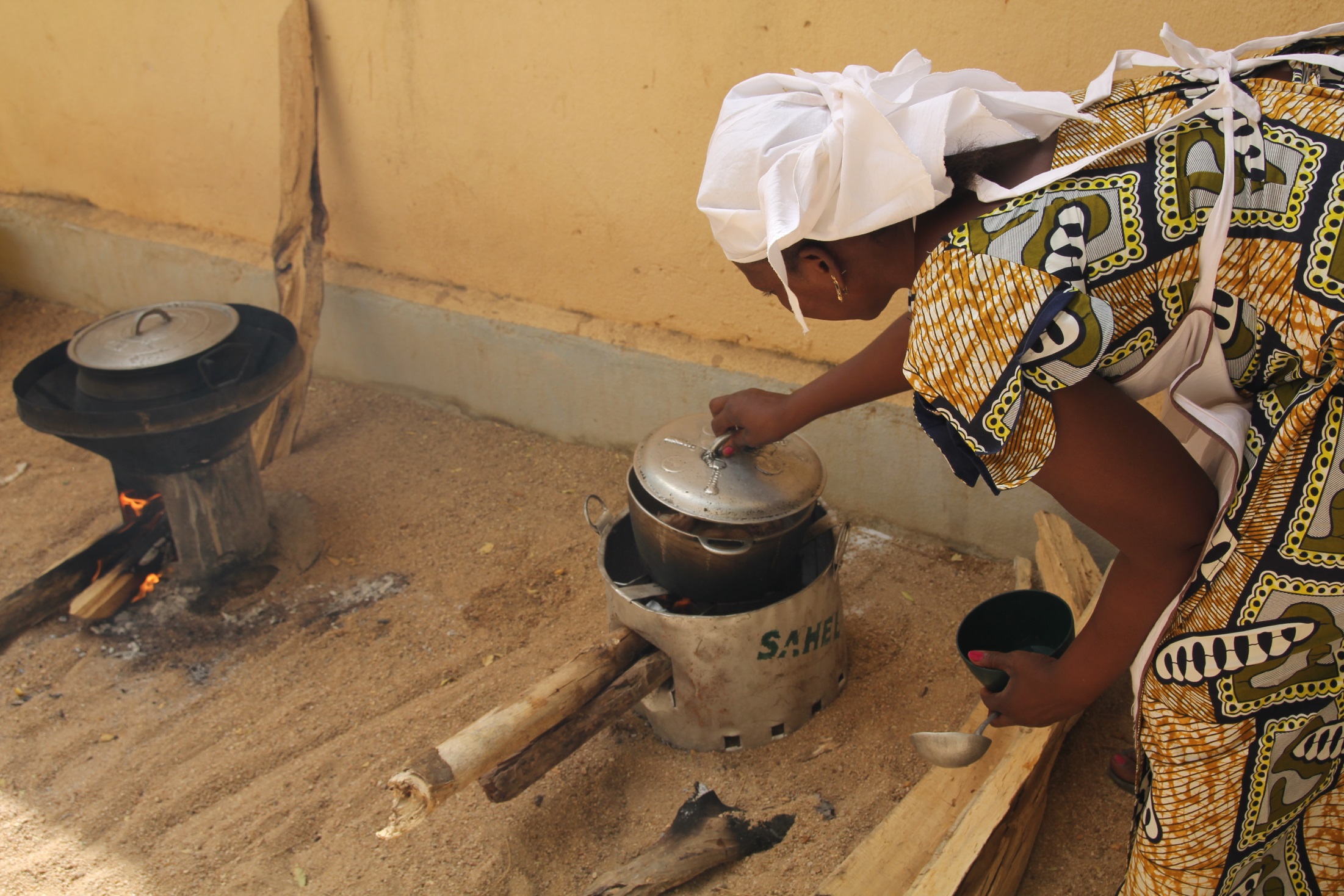 [Speaker Notes: Tulisilla hiilillä. Ja patalappuja ei tarvita!]
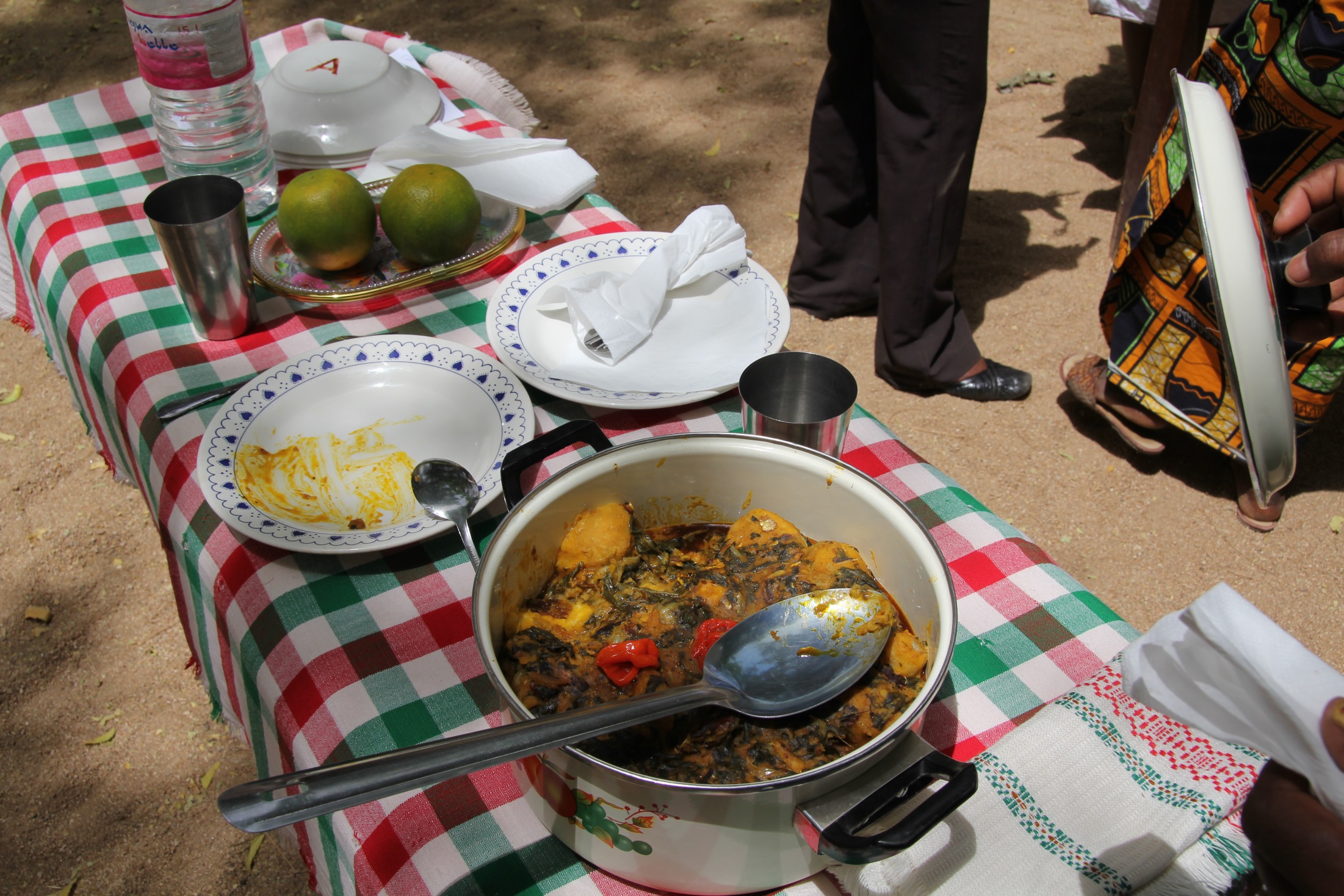 [Speaker Notes: Kanapata
(ohje löytyy Kattilamatka Kameruniin ruokaohje vihkosesta)]
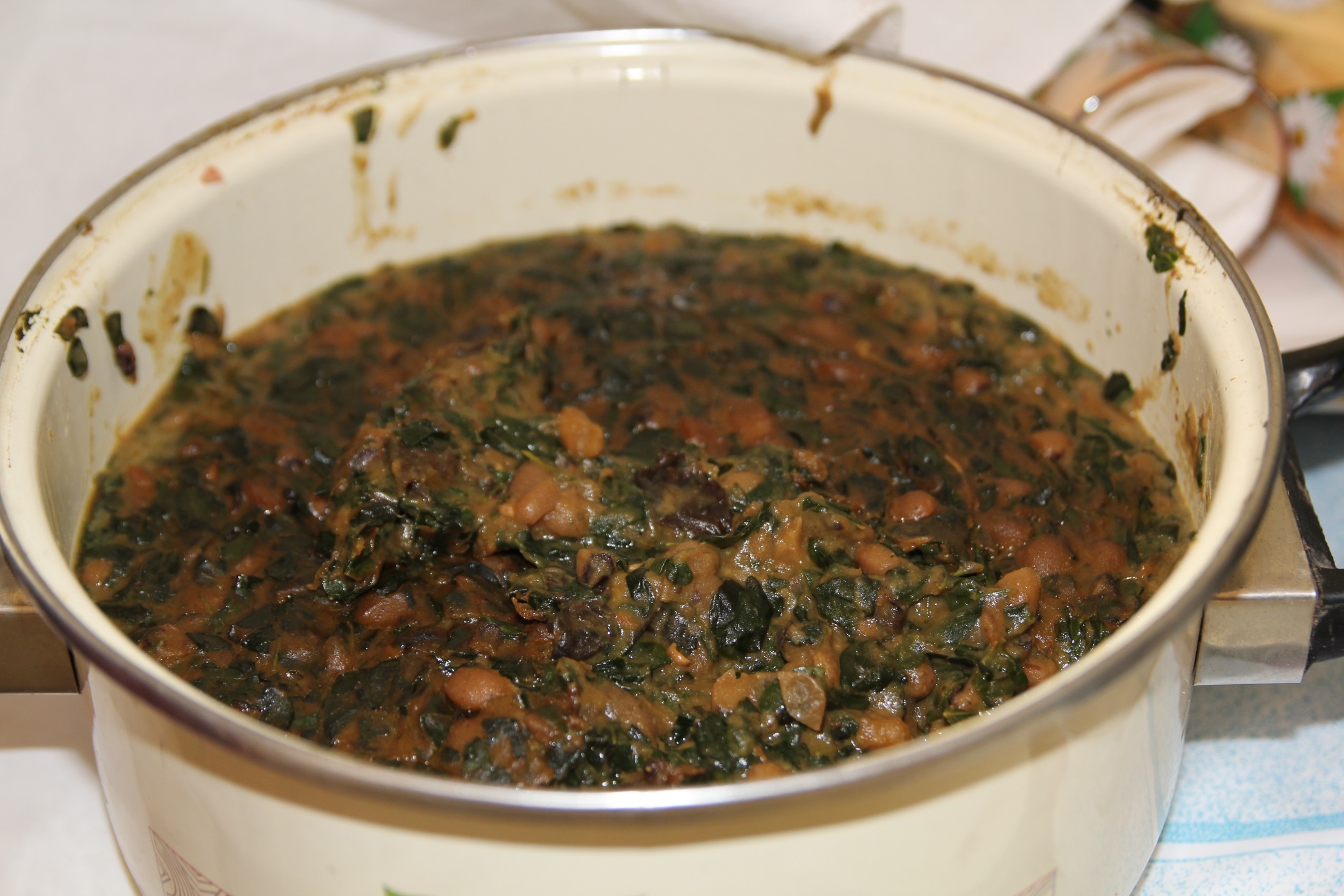 [Speaker Notes: Ndole.
(ohje löytyy Kattilamatka Kameruniin ruokaohje vihkosesta)]
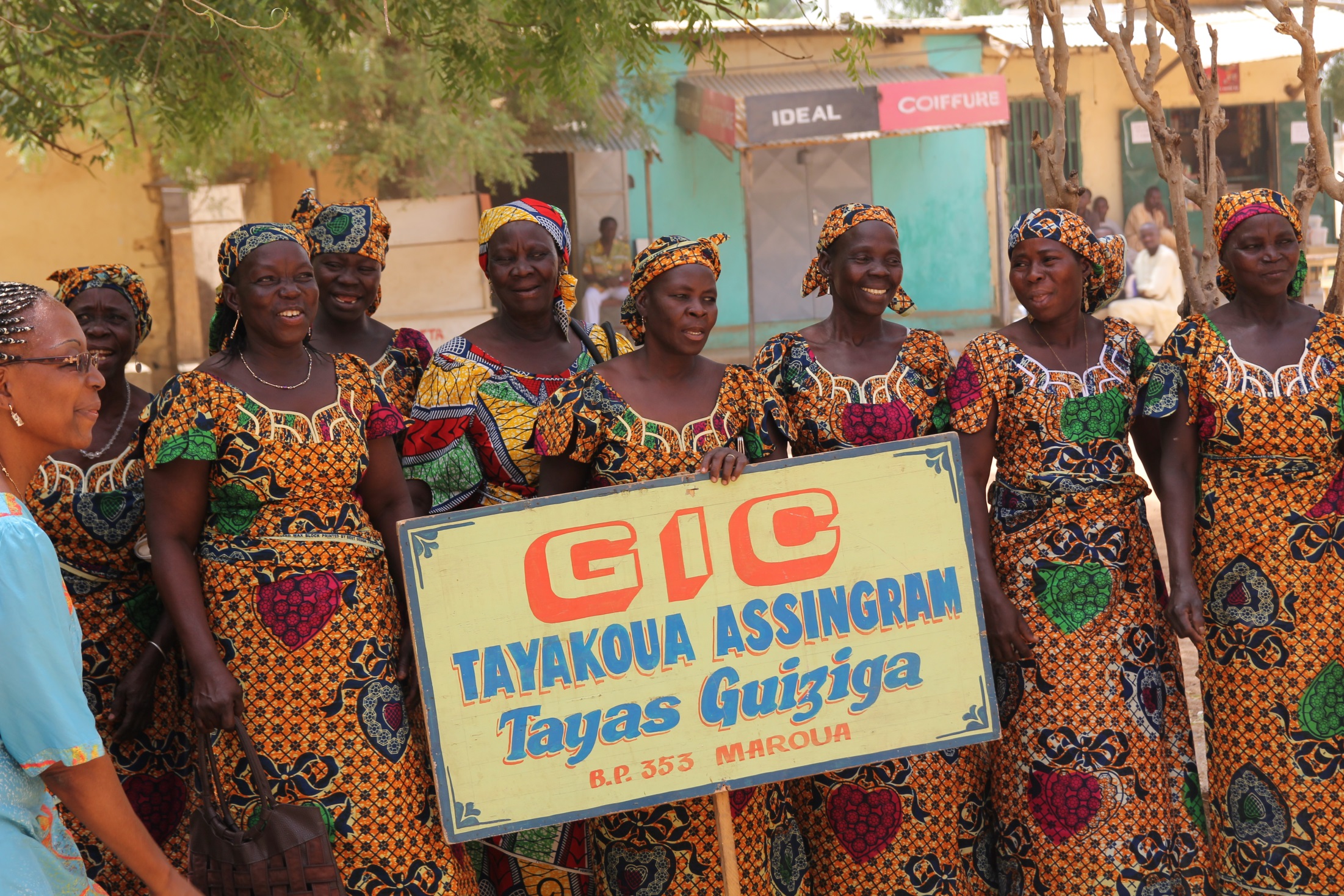 [Speaker Notes: Naisryhmä saapui seminaaripaikalle.]
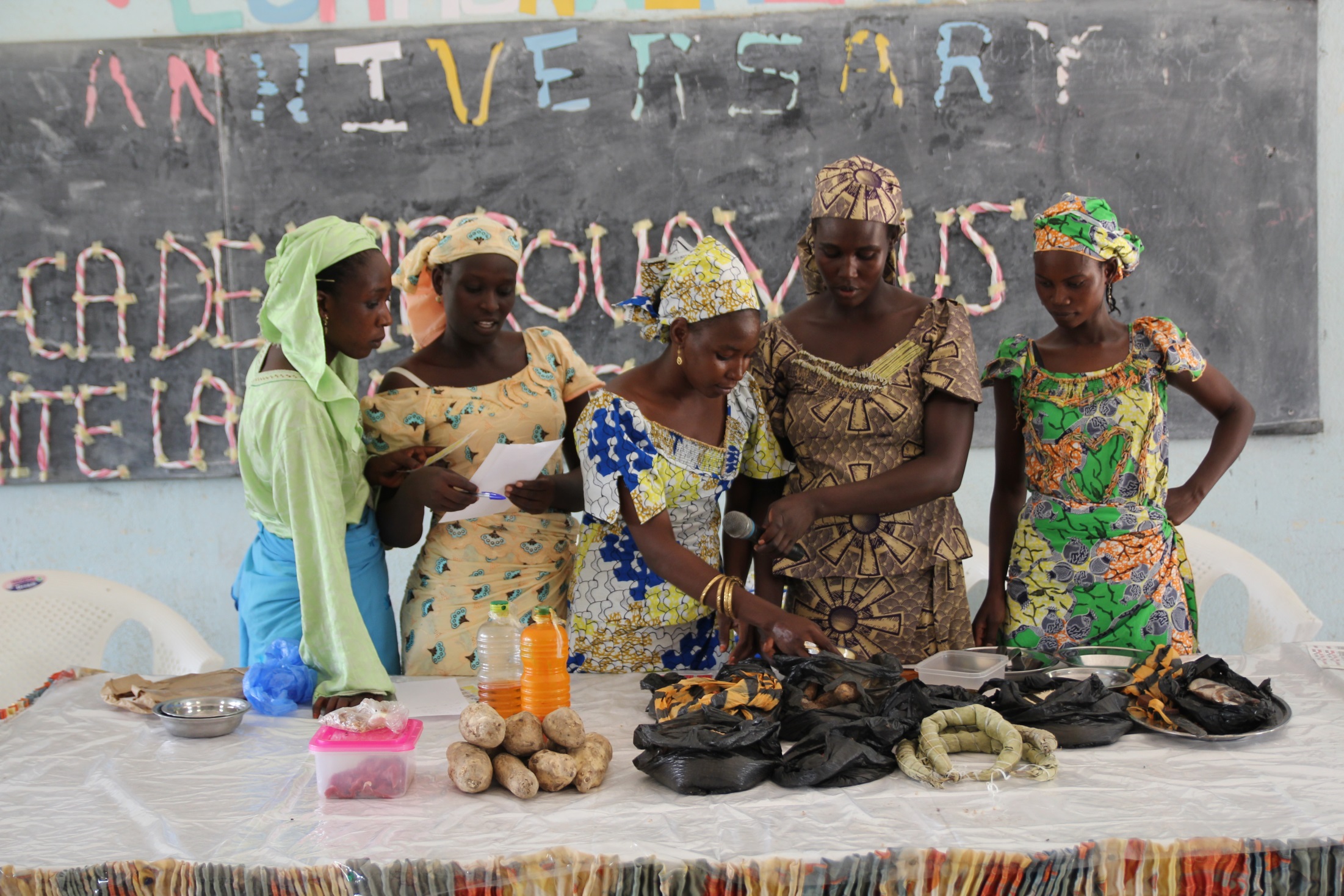 [Speaker Notes: Kilpailu – kuinka valitaan ja kootaan monipuolinen ateria perheelle.]
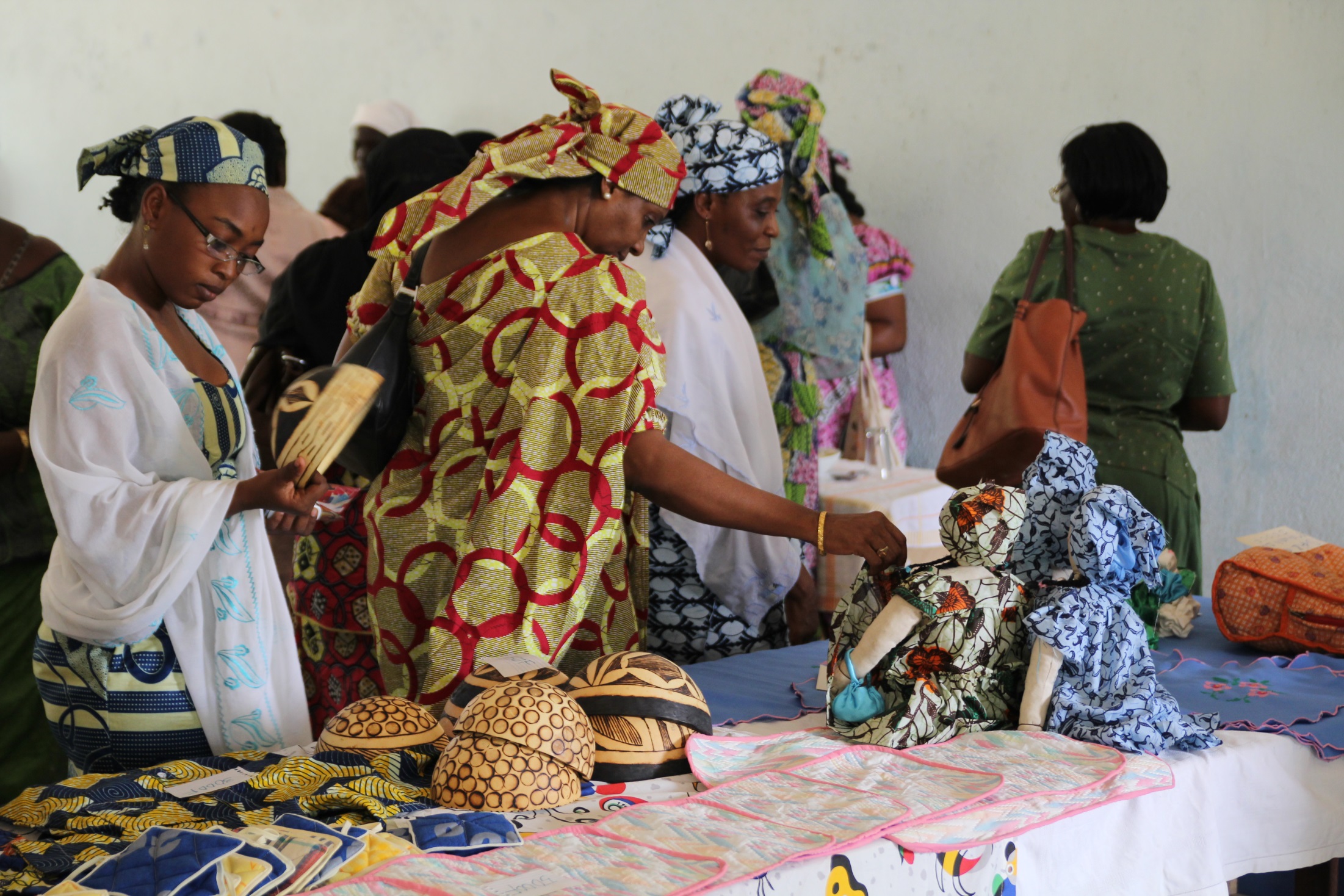 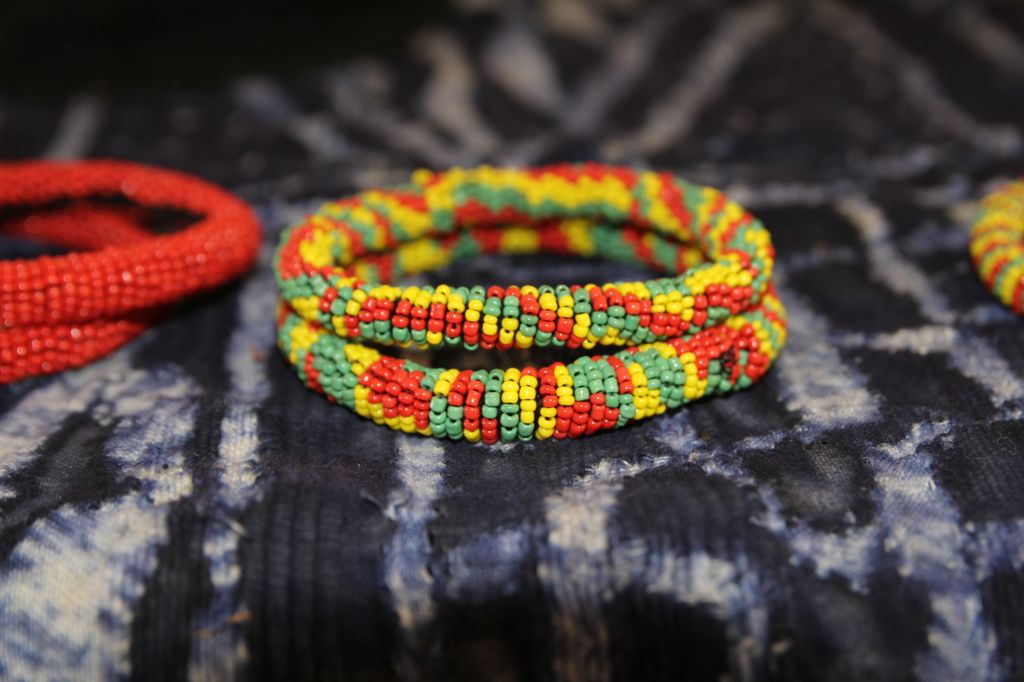 [Speaker Notes: Myyjäistuotteita, joita naiset olivat valmistaneet seminaariin.]
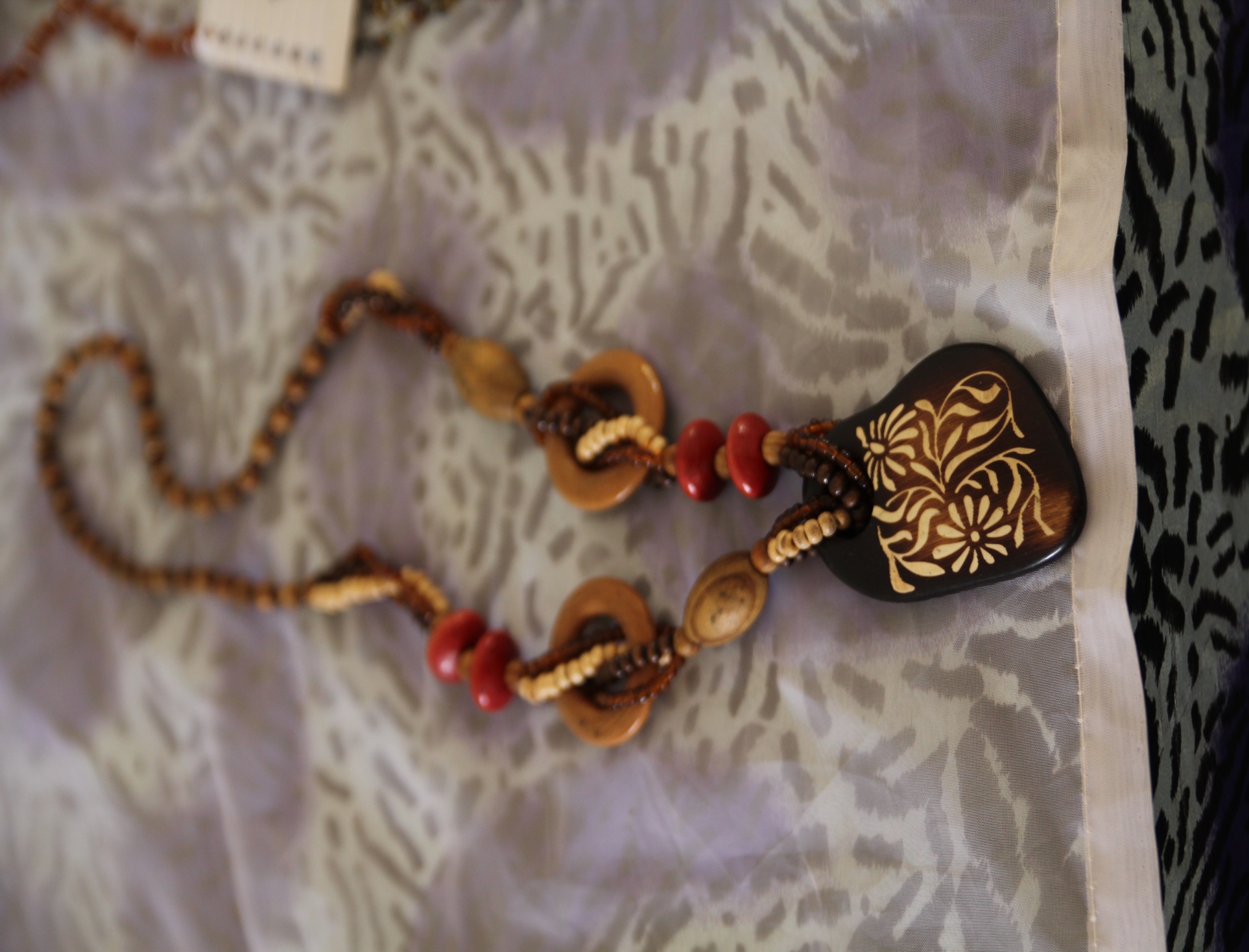 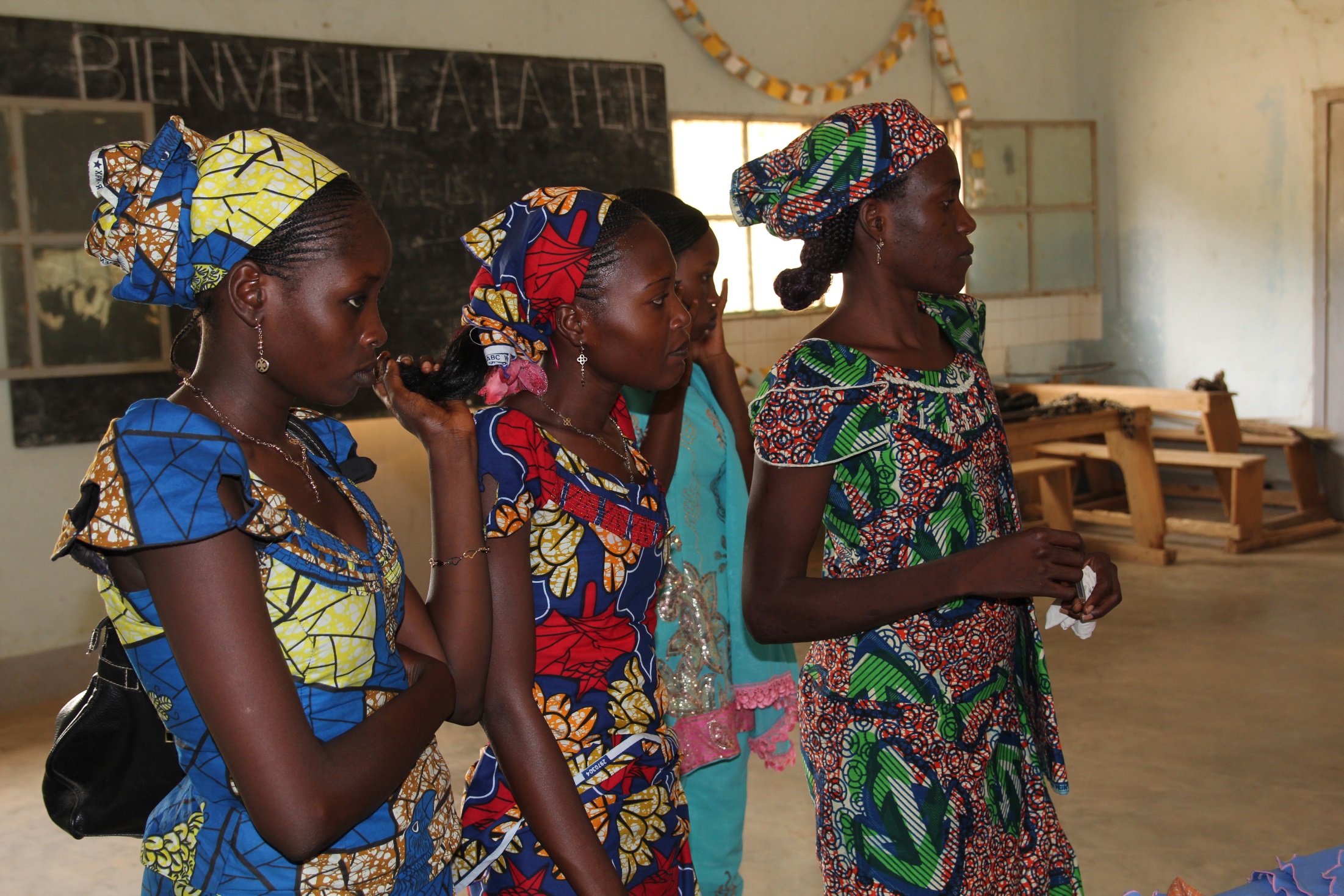 [Speaker Notes: Nuoria osallistujia.]
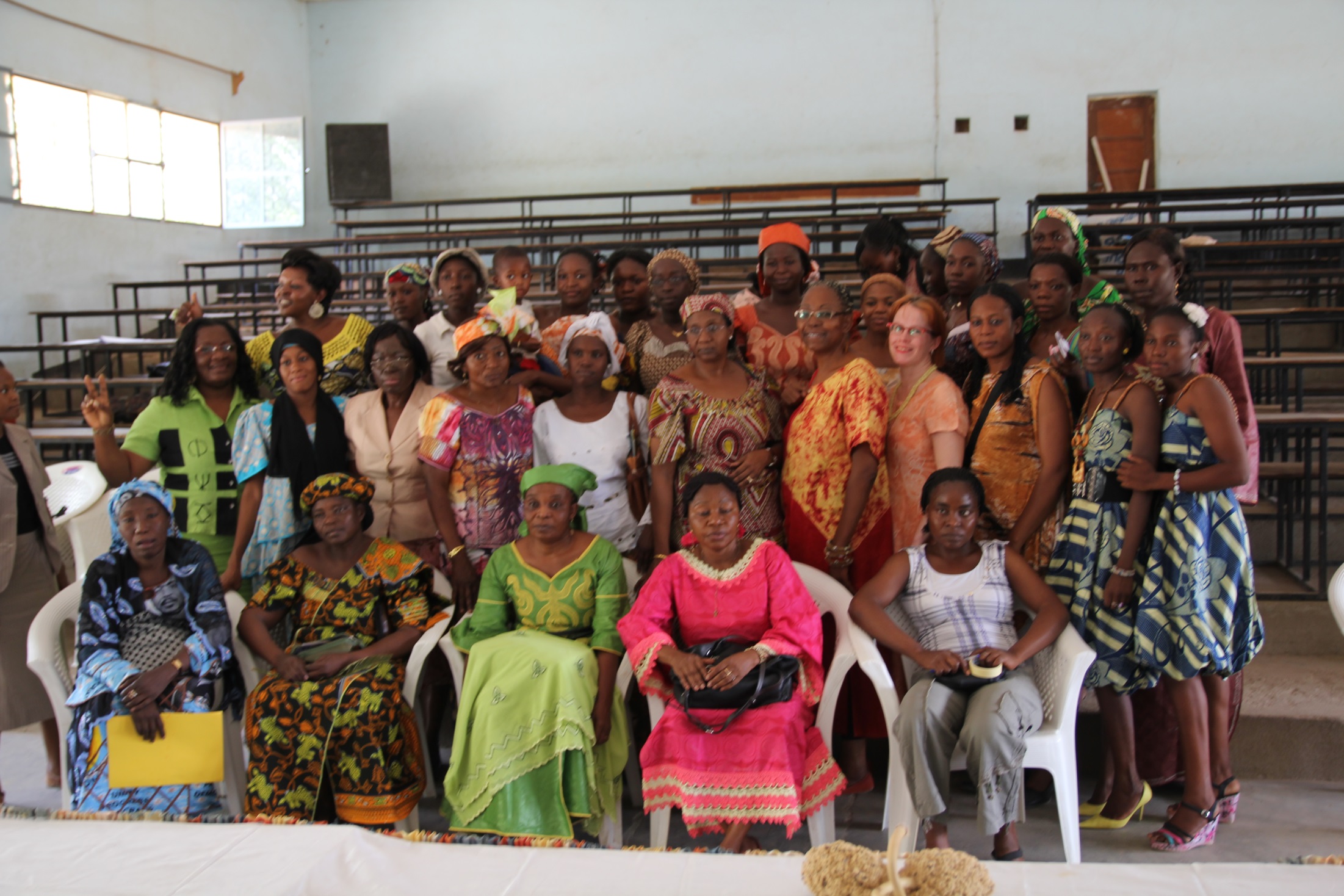 [Speaker Notes: Seminaariväkeä.]
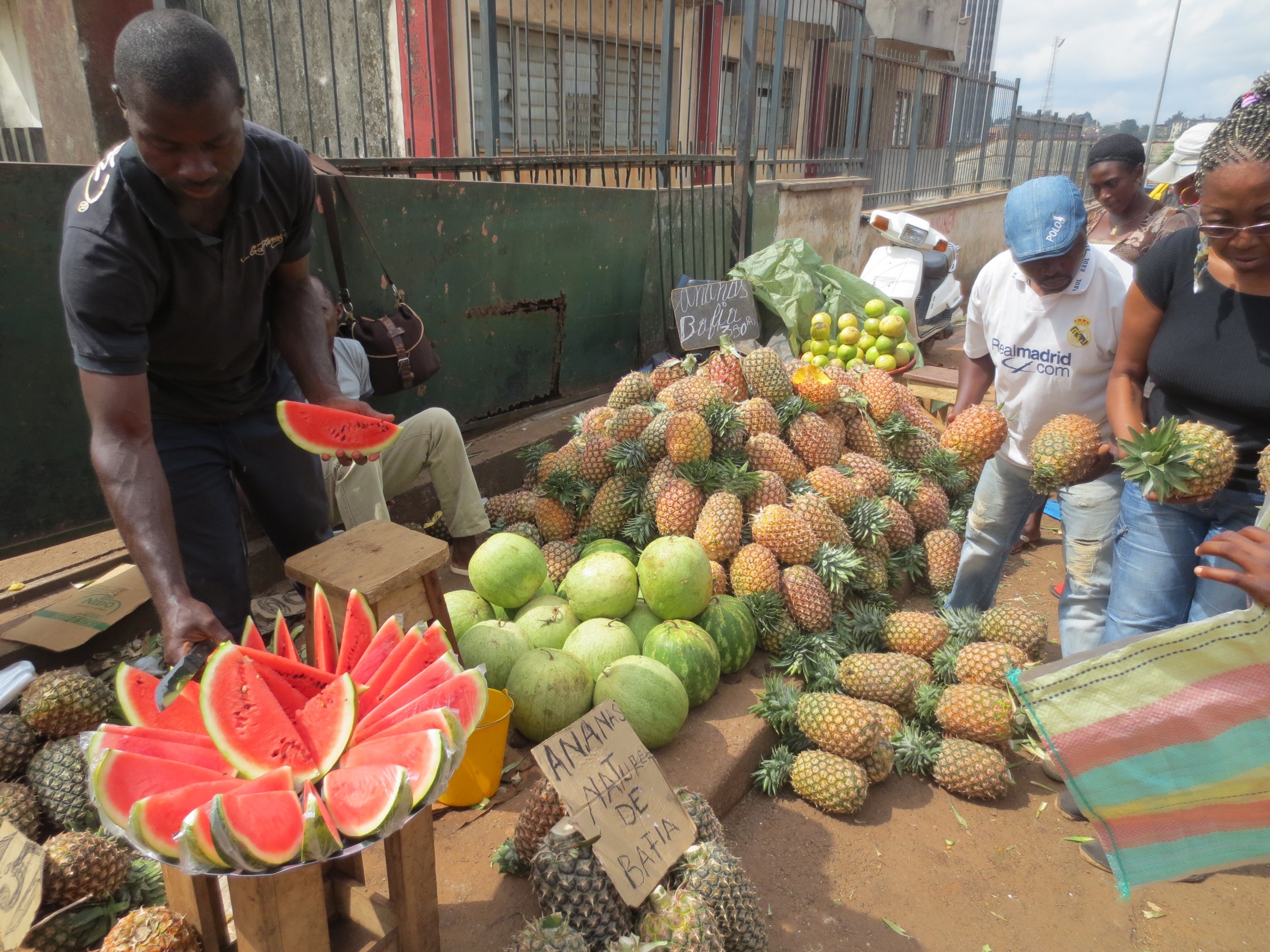 [Speaker Notes: Yaoundén torilta. Valikoima on runsas.]
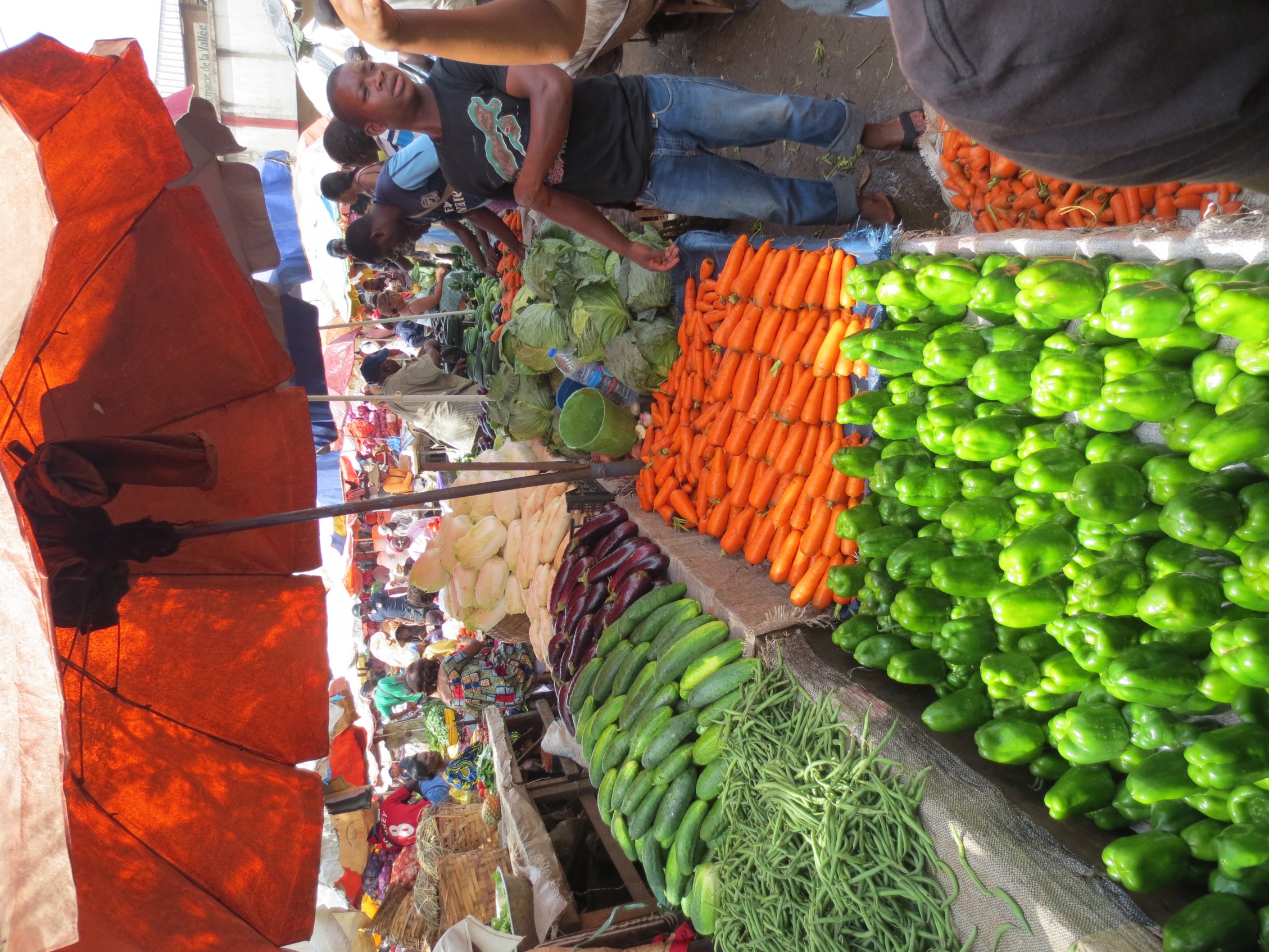 [Speaker Notes: Kasviksia on monipuolisesti.]
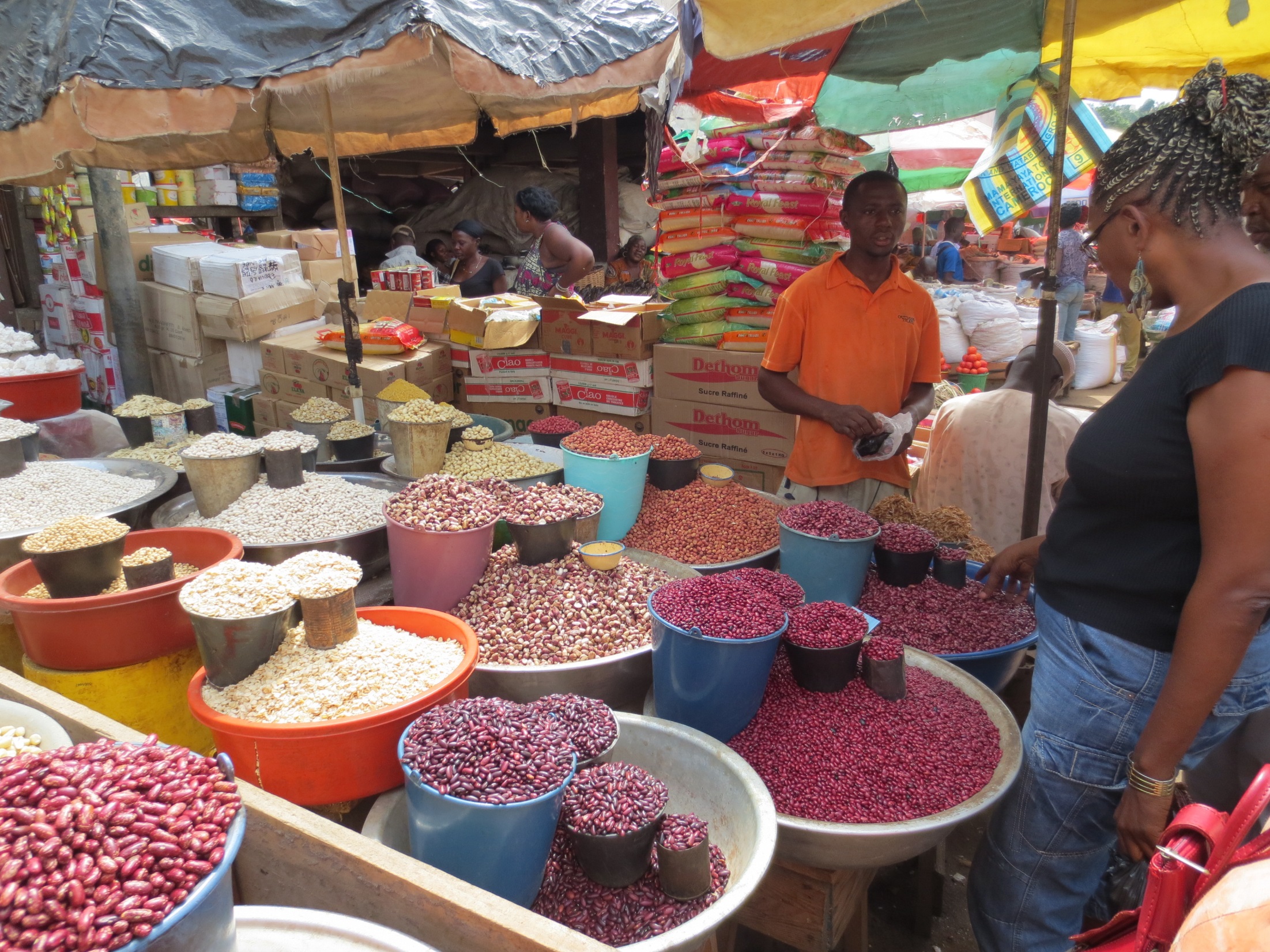 [Speaker Notes: Papukauppias.]
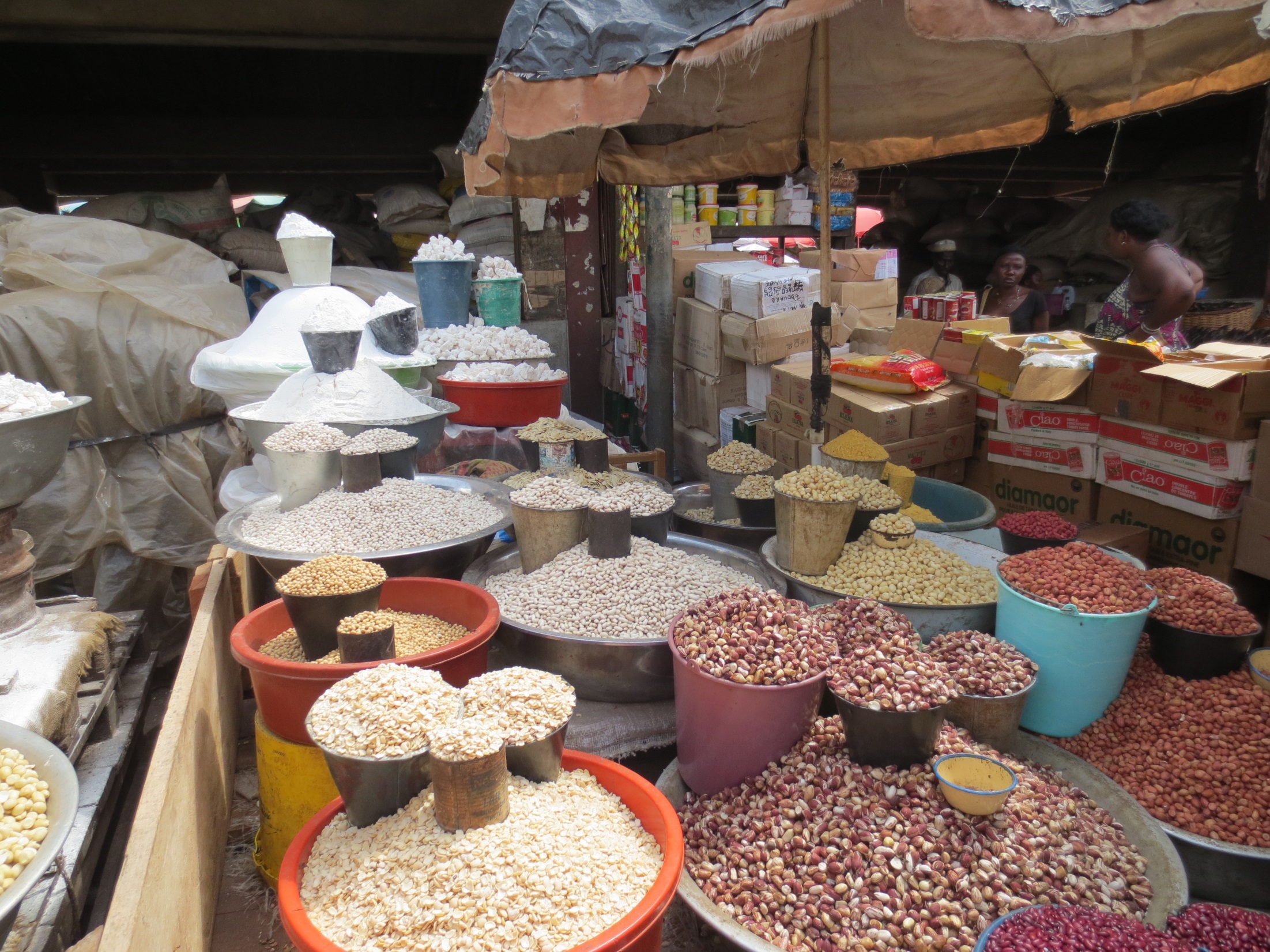 [Speaker Notes: Pähkinöitä ja maissia.]
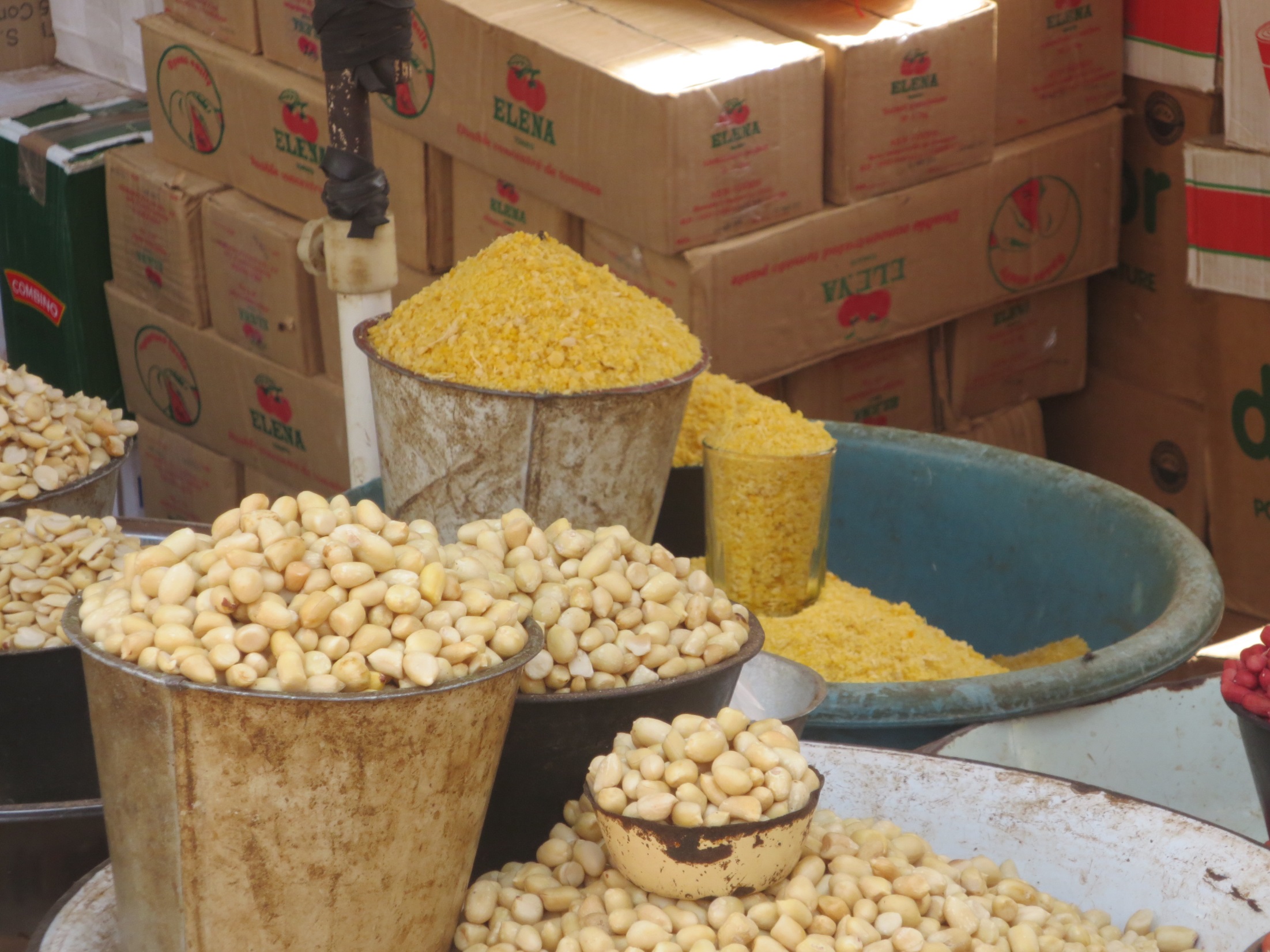 [Speaker Notes: Maissia.]
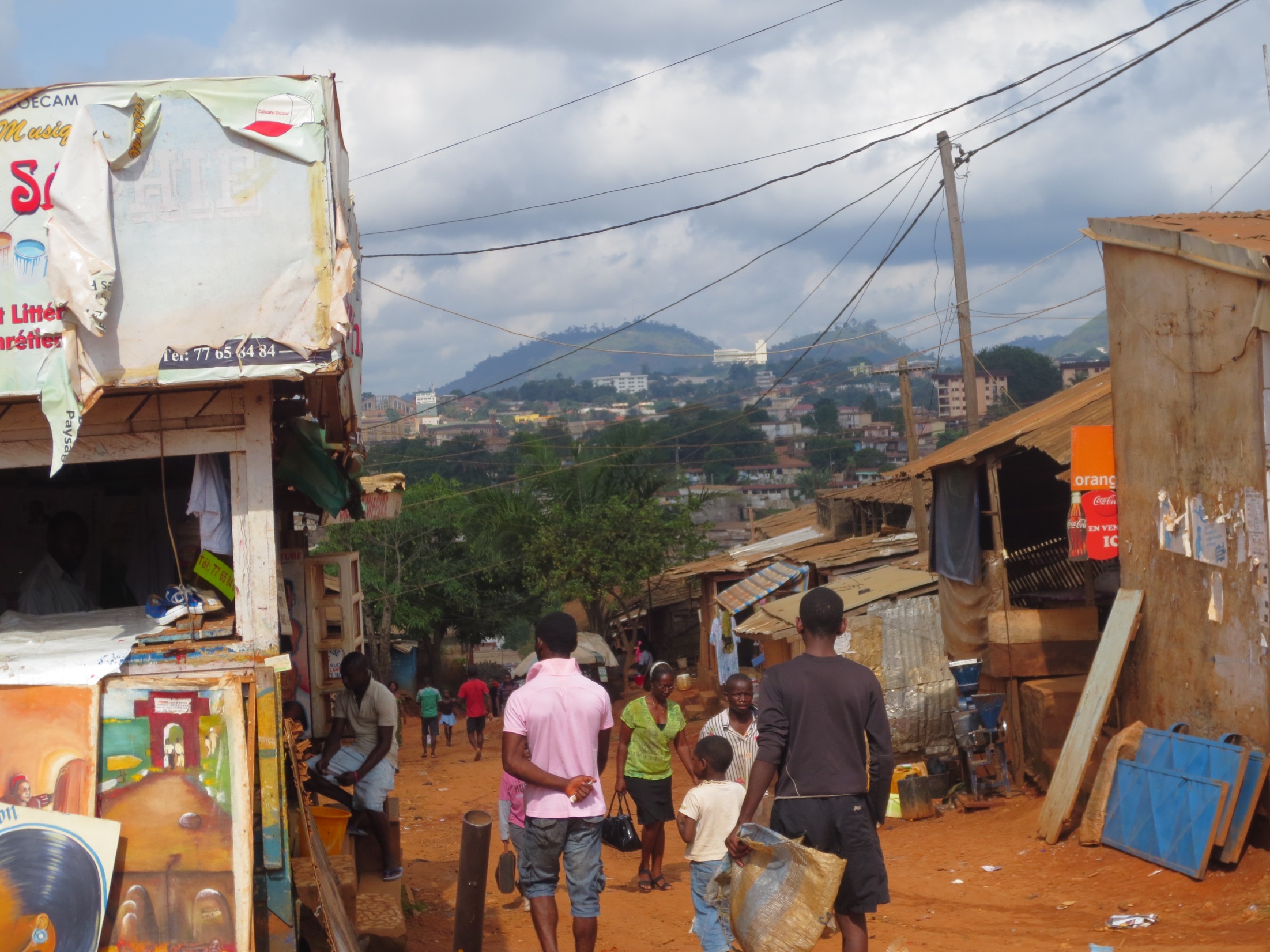 [Speaker Notes: Yaoundén kadulta.]
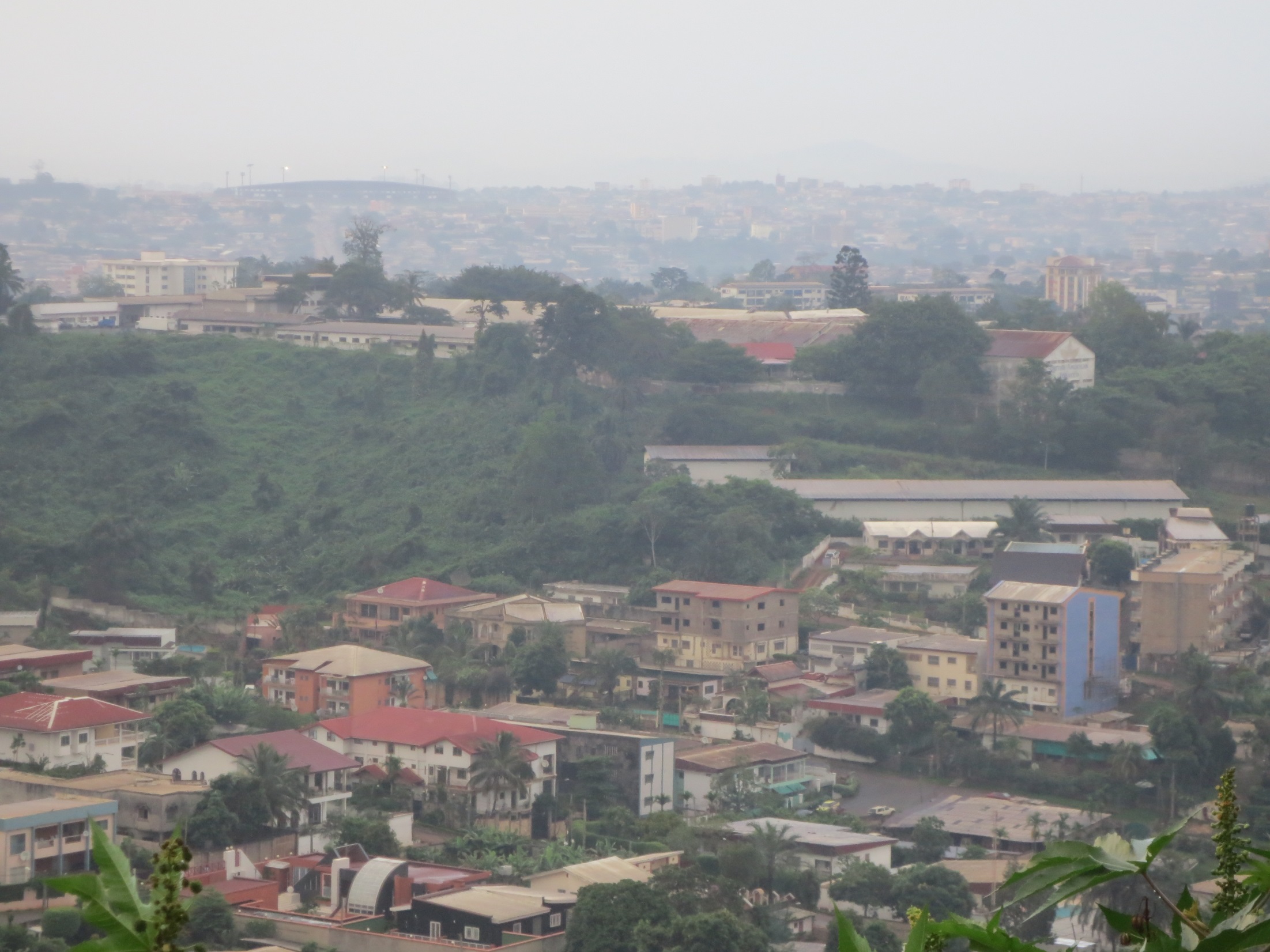 [Speaker Notes: Näkymä Yaoundésta.]
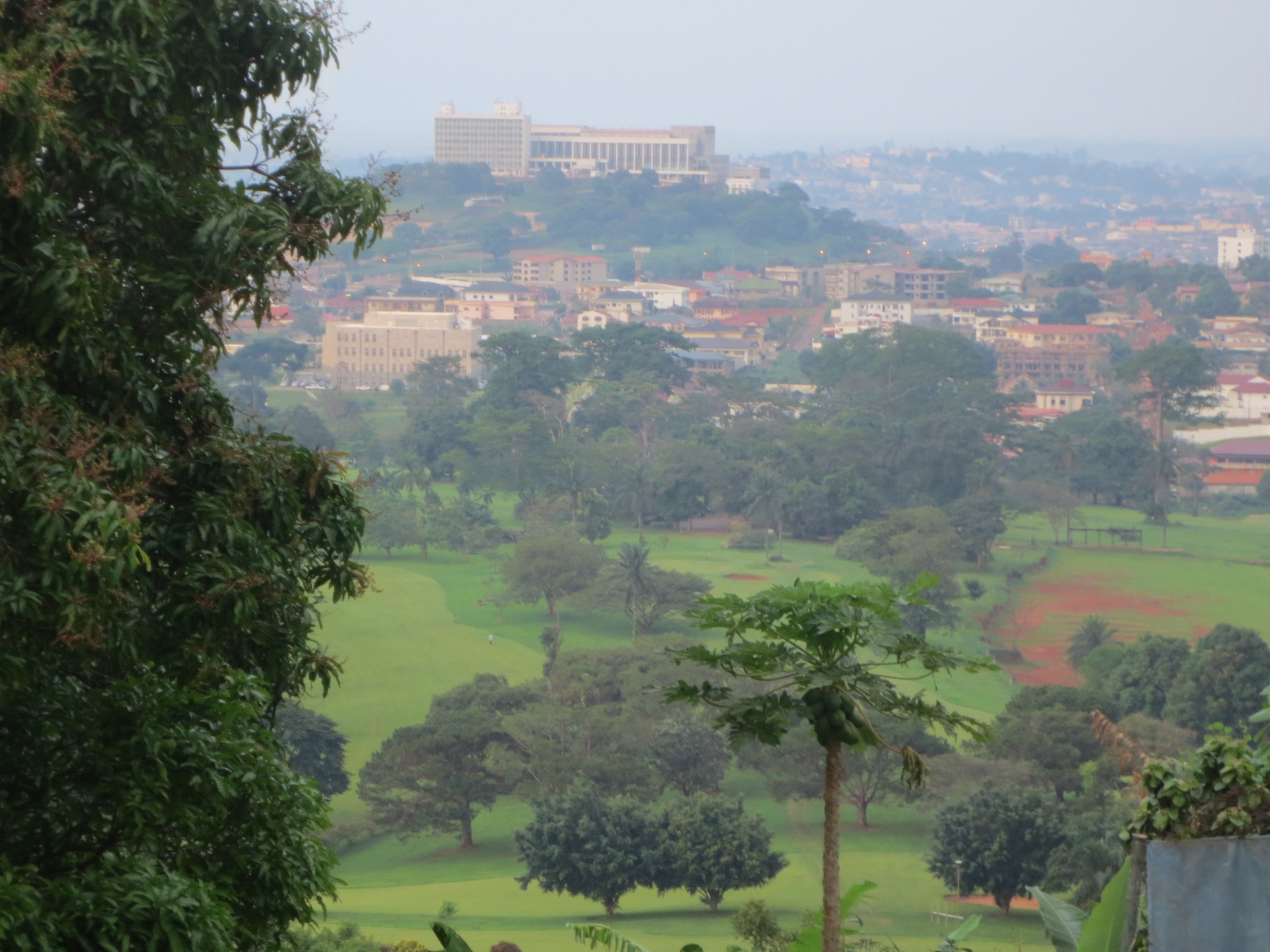 Marttaliitto ry, Marjahelena Salonen  2013
[Speaker Notes: Vehreä Yaoundé.]